Welkom bij KC Leuven
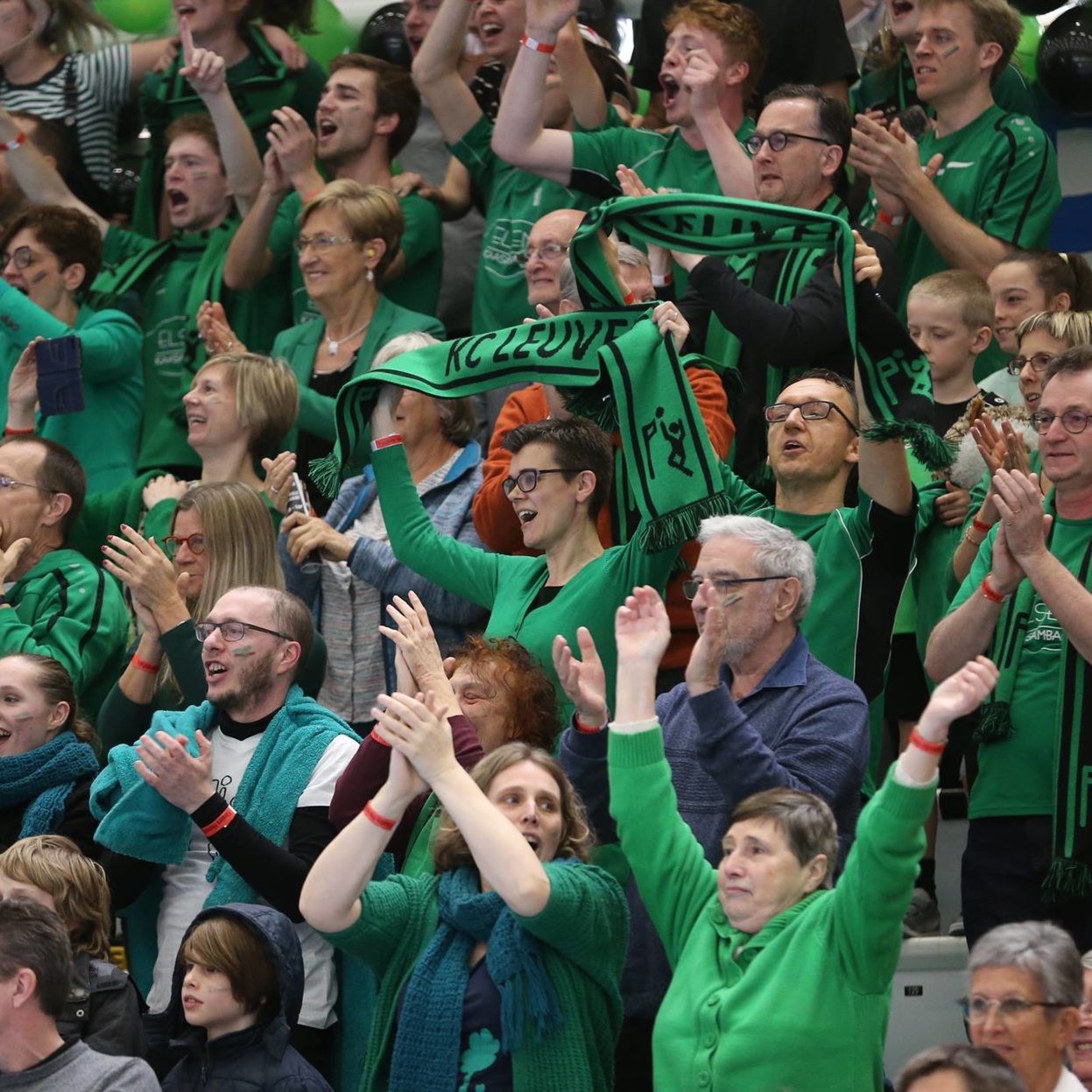 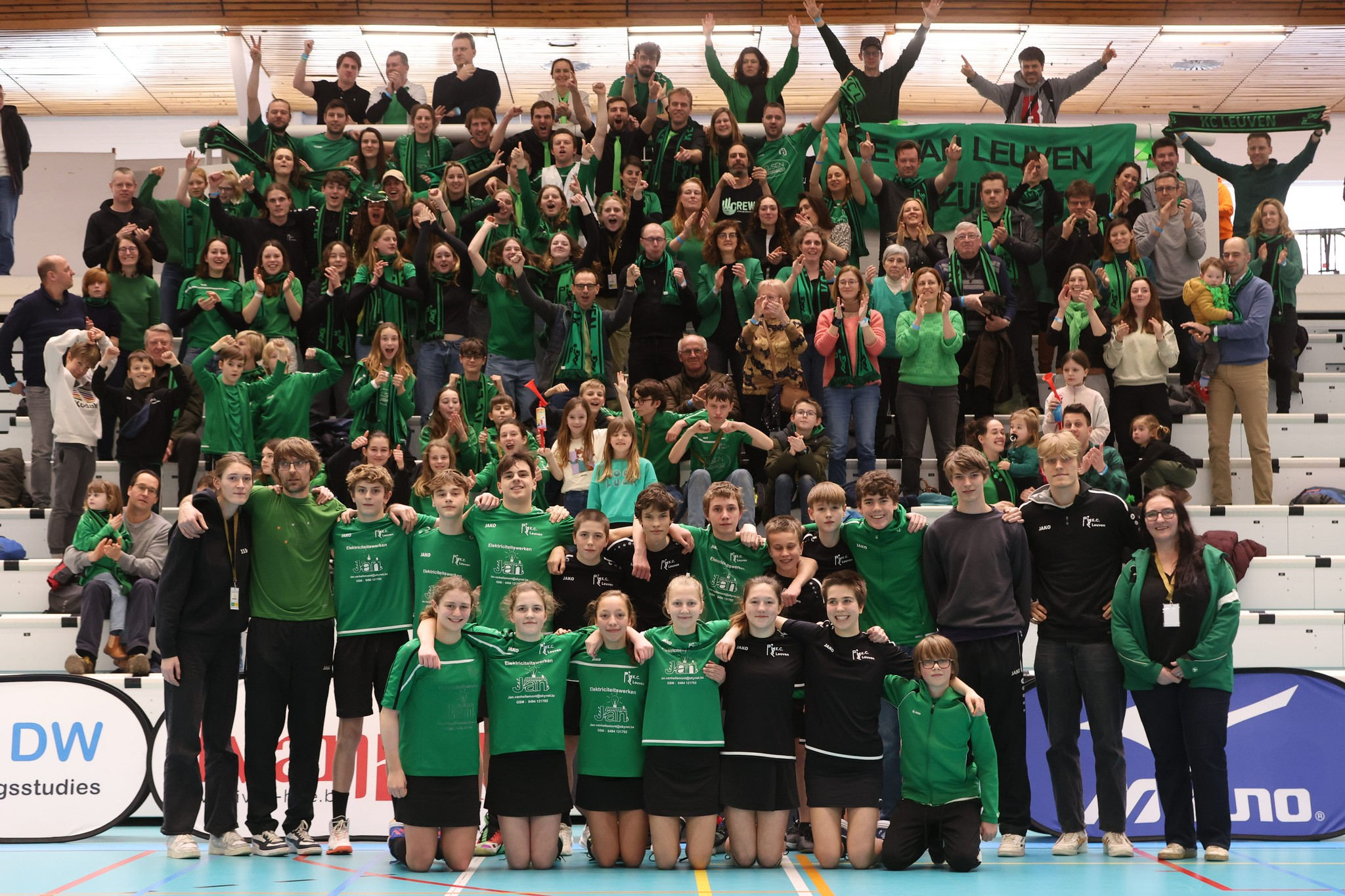 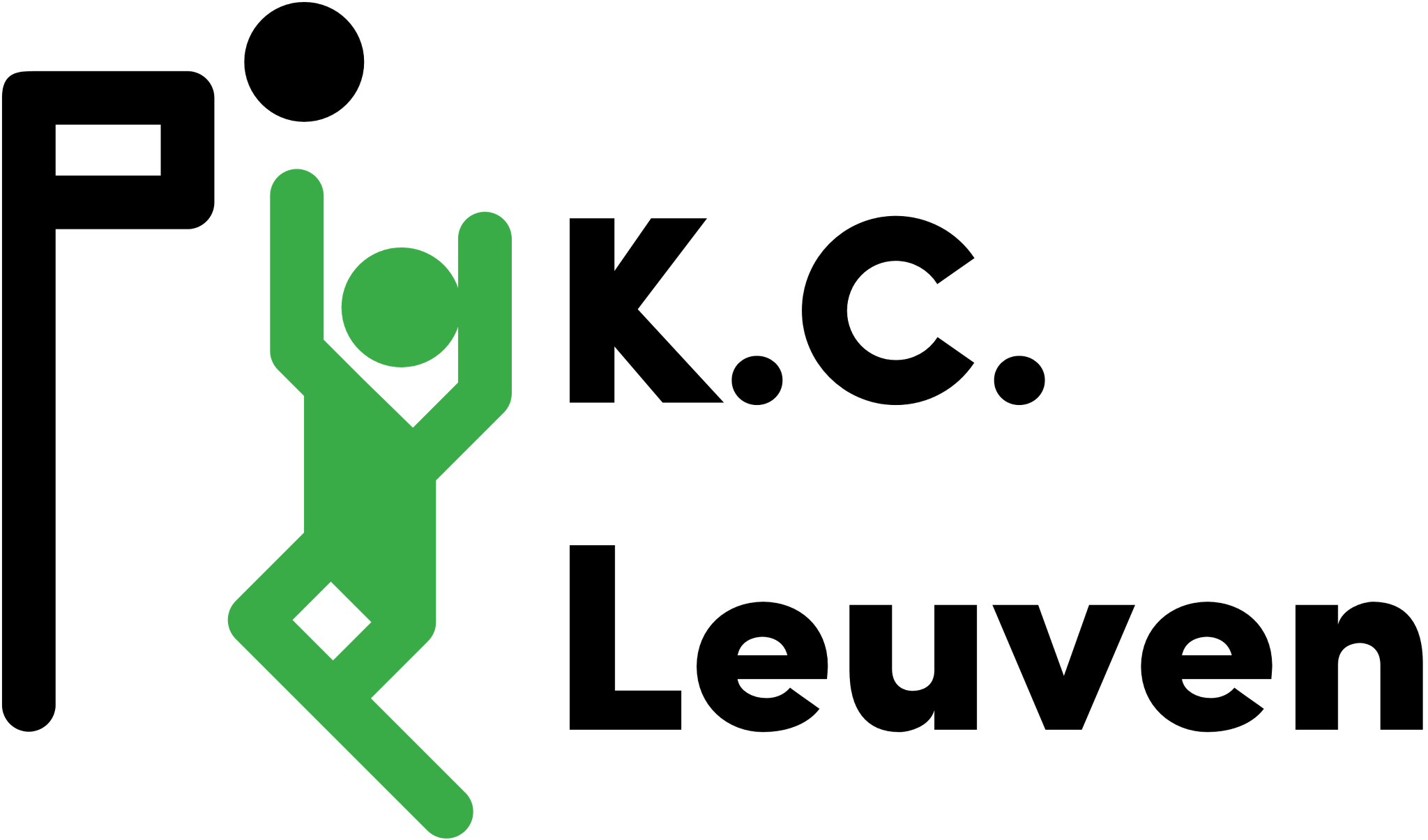 Wat is korfbal?

Over ons

Organisatie

Communicatie

Praktische afspraken

MOET je weten

LEUK om weten
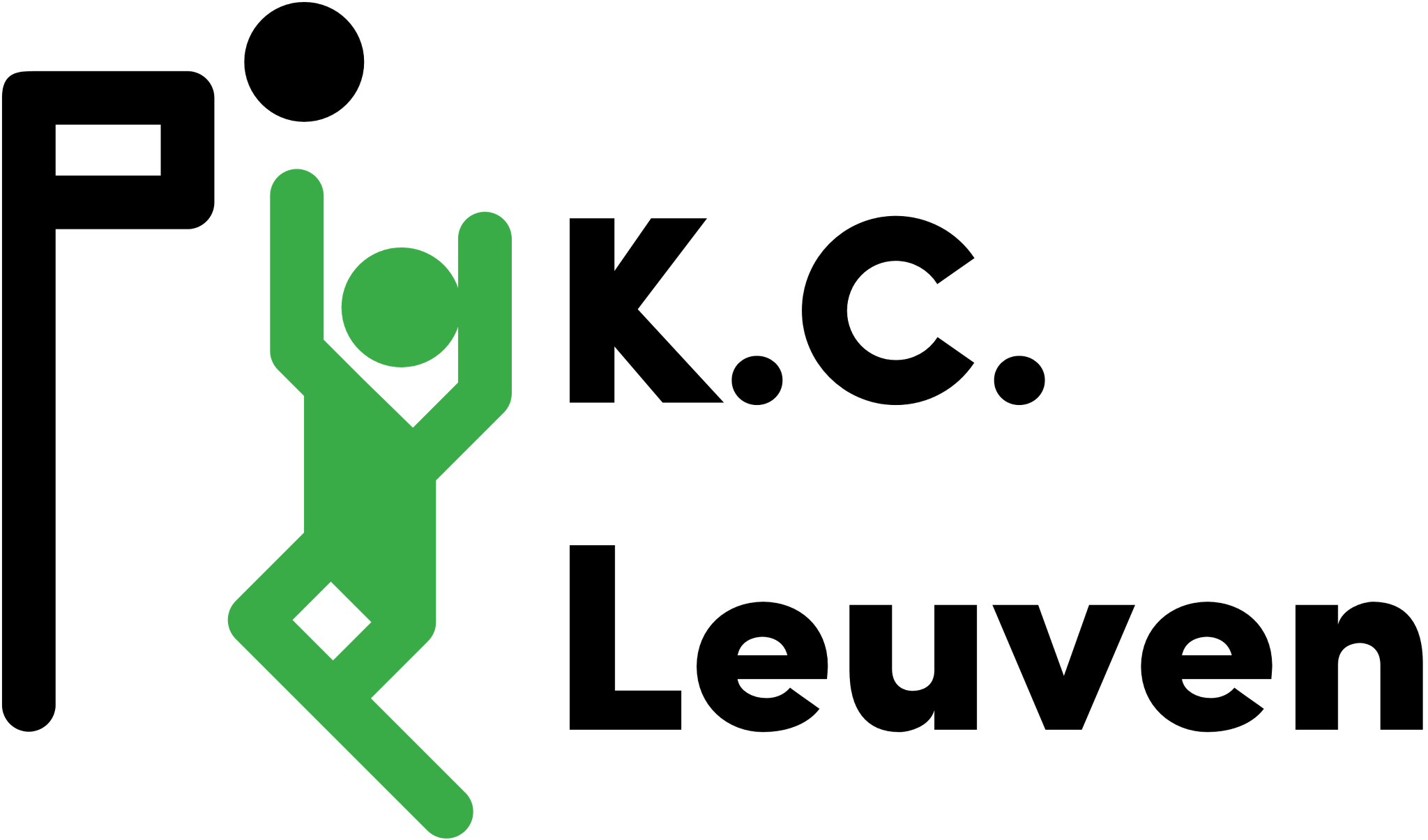 [Speaker Notes: Vraag stellen waarom wij hier zitten? 
Intrinsieke motivatie van vrijwilligers benoemen. 
“Ik sta hier omdat ik een hart heb voor de club en veel voor onze club wil doen”
Ieder van jullie moet zich eens de vraag stellen waarom ze hier zitten?
Wat is jullie intrinsieke motivatie?]
Wat is korfbal?
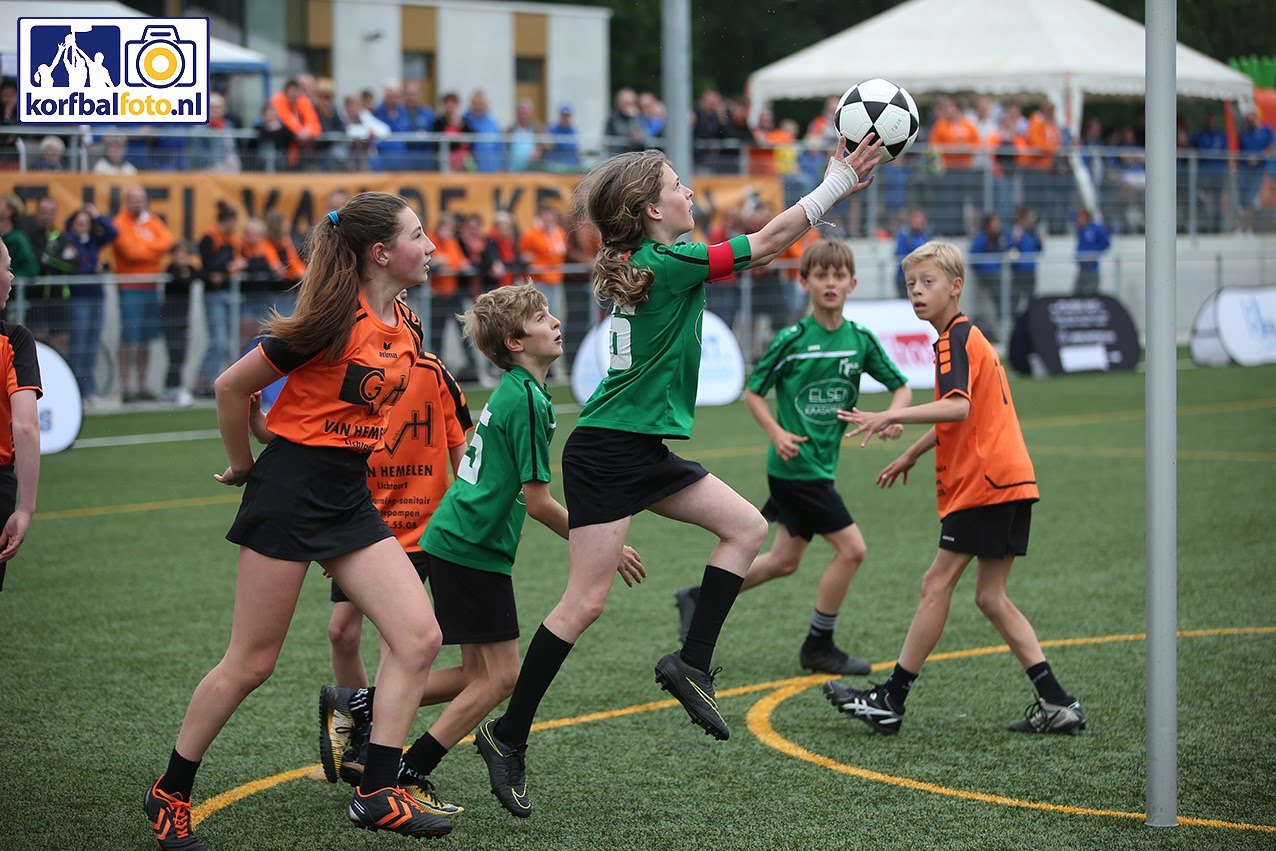 Actieve balsport voor alle leeftijden

4 mannen & 4 vrouwen = dé gemengde sport bij uitstek

Gender equality

België is internationaal wereldtop

Focus op samen spelen & fair play

Indoor, outdoor, beach, street,..
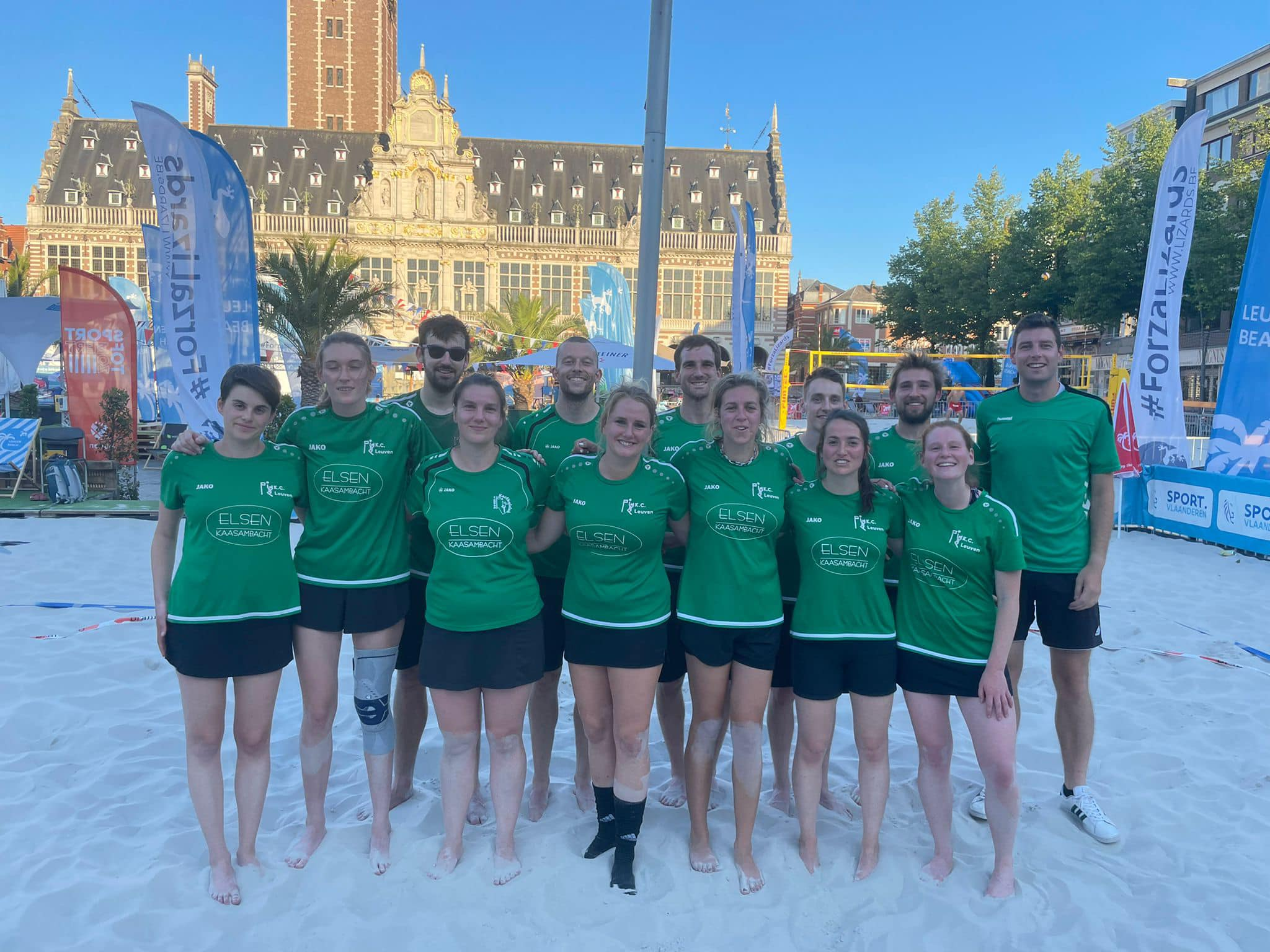 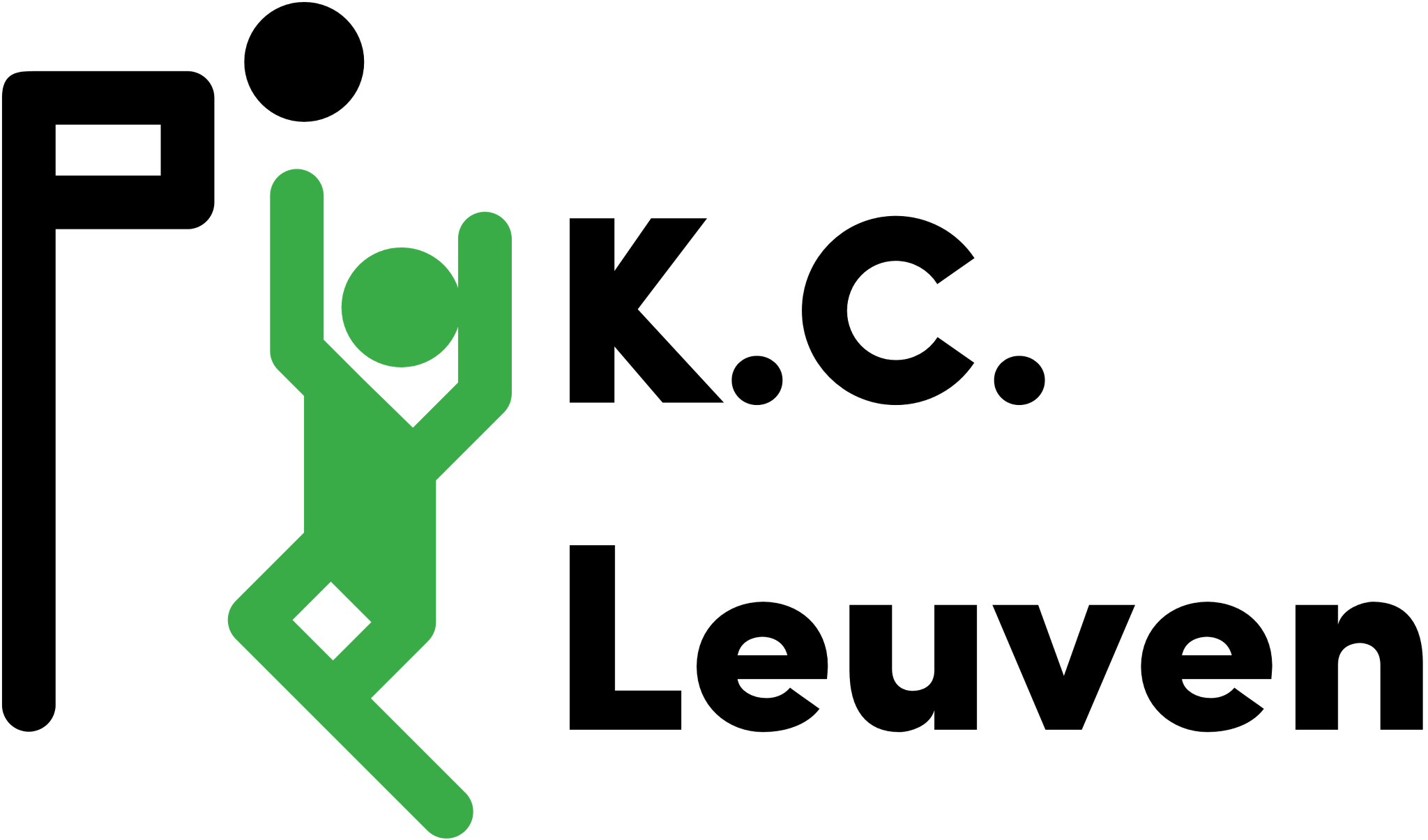 [Speaker Notes: Vraag stellen waarom wij hier zitten? 
Intrinsieke motivatie van vrijwilligers benoemen. 
“Ik sta hier omdat ik een hart heb voor de club en veel voor onze club wil doen”
Ieder van jullie moet zich eens de vraag stellen waarom ze hier zitten?
Wat is jullie intrinsieke motivatie?]
Wat is korfbal?
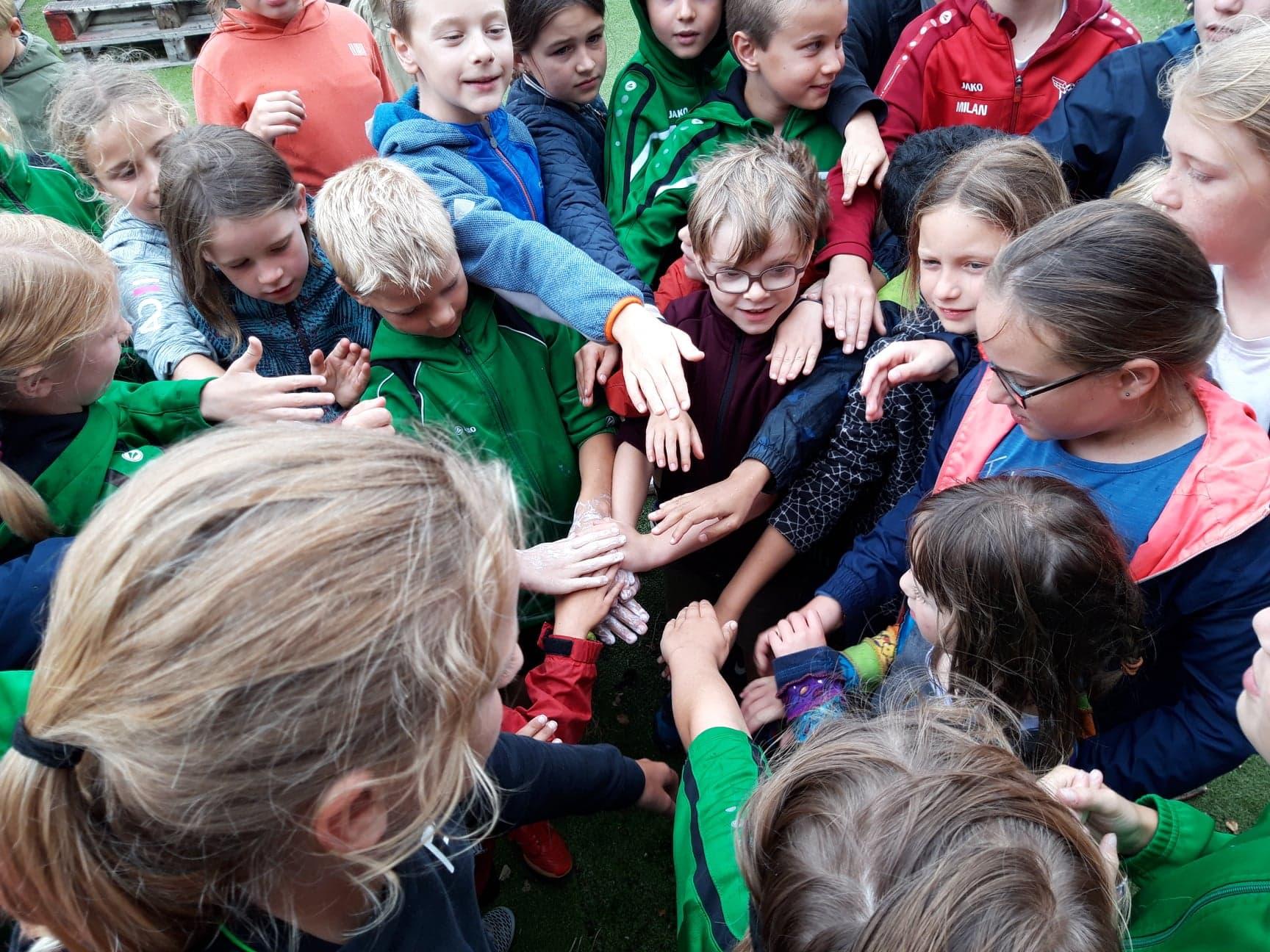 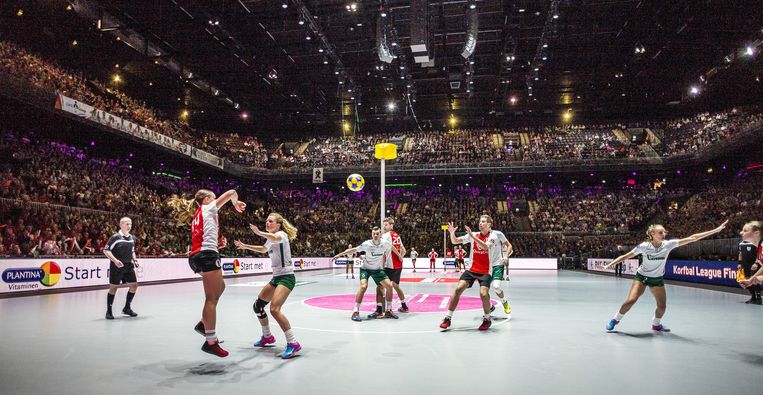 Familiesport
Internationale topsport
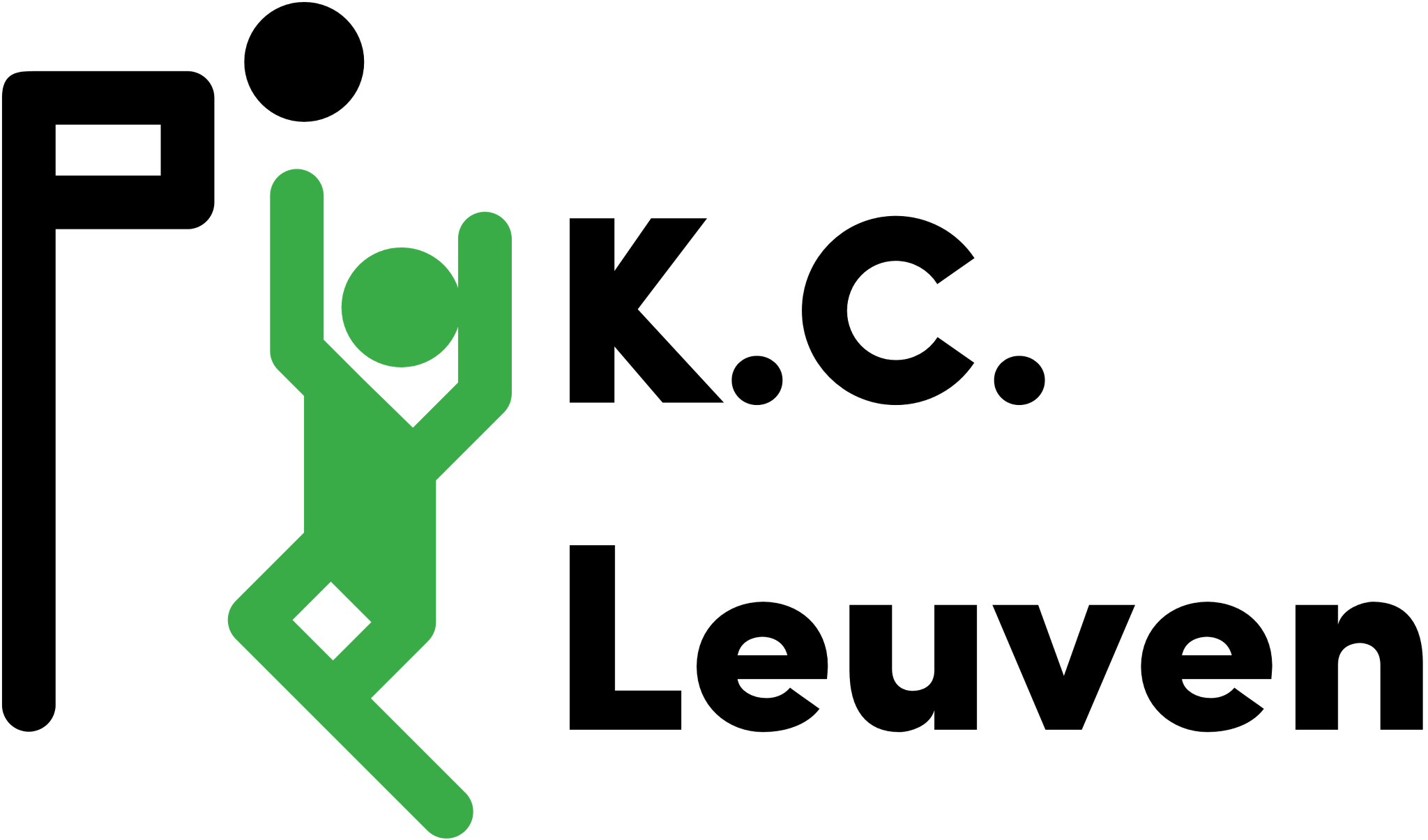 [Speaker Notes: Vraag stellen waarom wij hier zitten? 
Intrinsieke motivatie van vrijwilligers benoemen. 
“Ik sta hier omdat ik een hart heb voor de club en veel voor onze club wil doen”
Ieder van jullie moet zich eens de vraag stellen waarom ze hier zitten?
Wat is jullie intrinsieke motivatie?]
Over ons - KC Leuven in cijfers
6 jeugdcategorieën: U7-U19

5 volwassenenploegen
Kern (Promoleague)
Leuven A
Leuven B
XL - Bompi’s/Jonki’s (Hoofdklasse 2)
Leuven 2 A
Leuven 2 B
Recreanten

Top 10 grootste clubs van België - Grootste korfbalclub van de provincie

Enige korfbalclub in Leuven - Top 16 (veld) - Top 16 (zaal)

14 ploegen in competitie = +/- 1.000 wedstrijden per jaar/heel Vlaanderen

+/- 240 leden: 90 volwassenen, 150 kinderen (tussen 5 en 19j oud)
50% dames, 50% heren
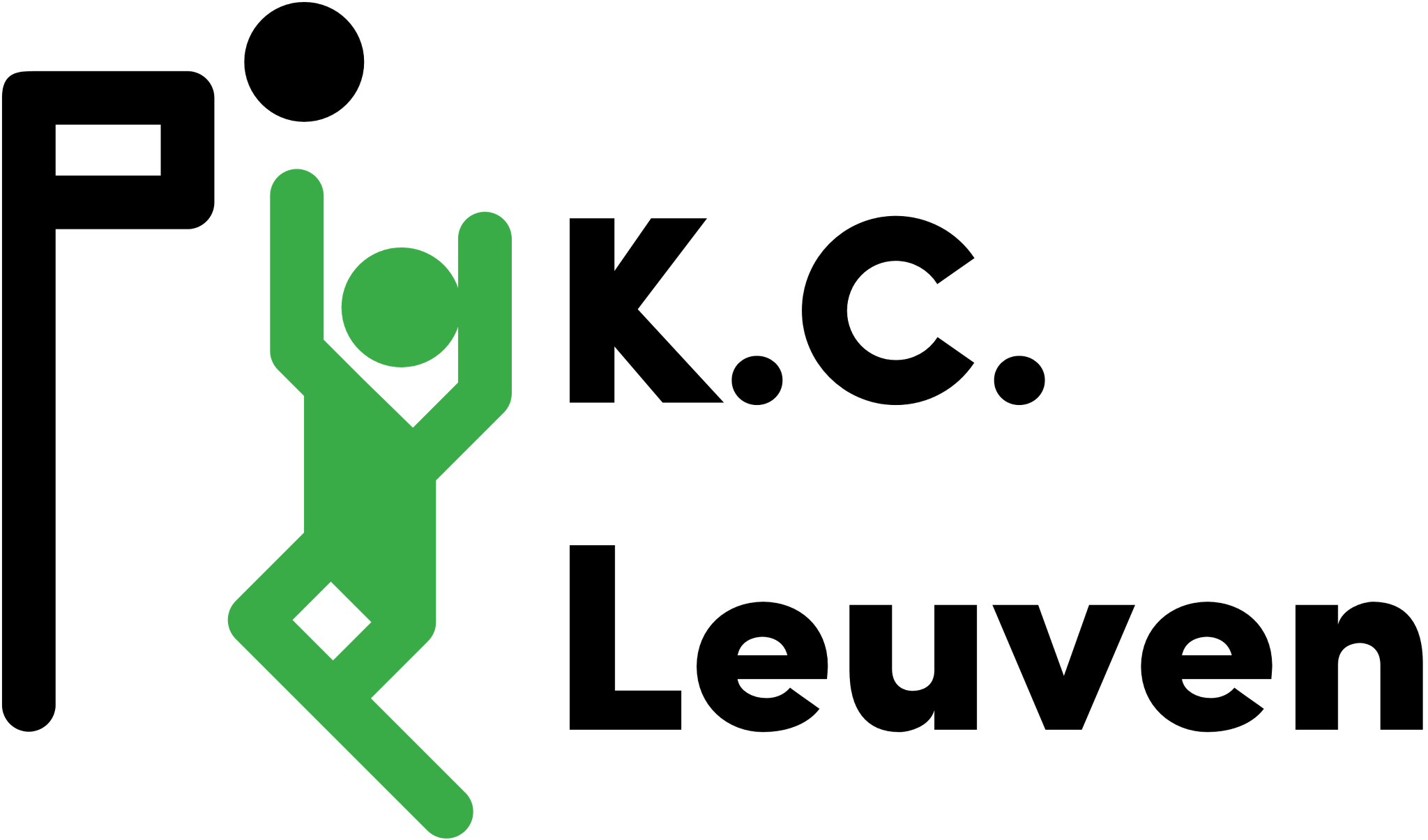 [Speaker Notes: Vraag stellen waarom wij hier zitten? 
Intrinsieke motivatie van vrijwilligers benoemen. 
“Ik sta hier omdat ik een hart heb voor de club en veel voor onze club wil doen”
Ieder van jullie moet zich eens de vraag stellen waarom ze hier zitten?
Wat is jullie intrinsieke motivatie?]
Succesvolle jeugdwerking - Doorstroom kern
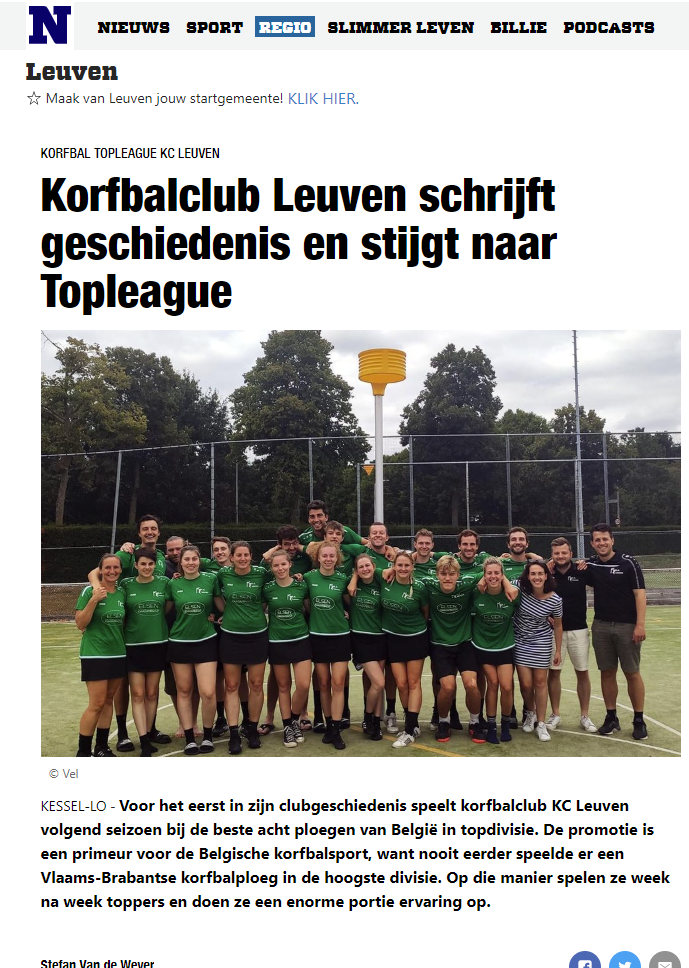 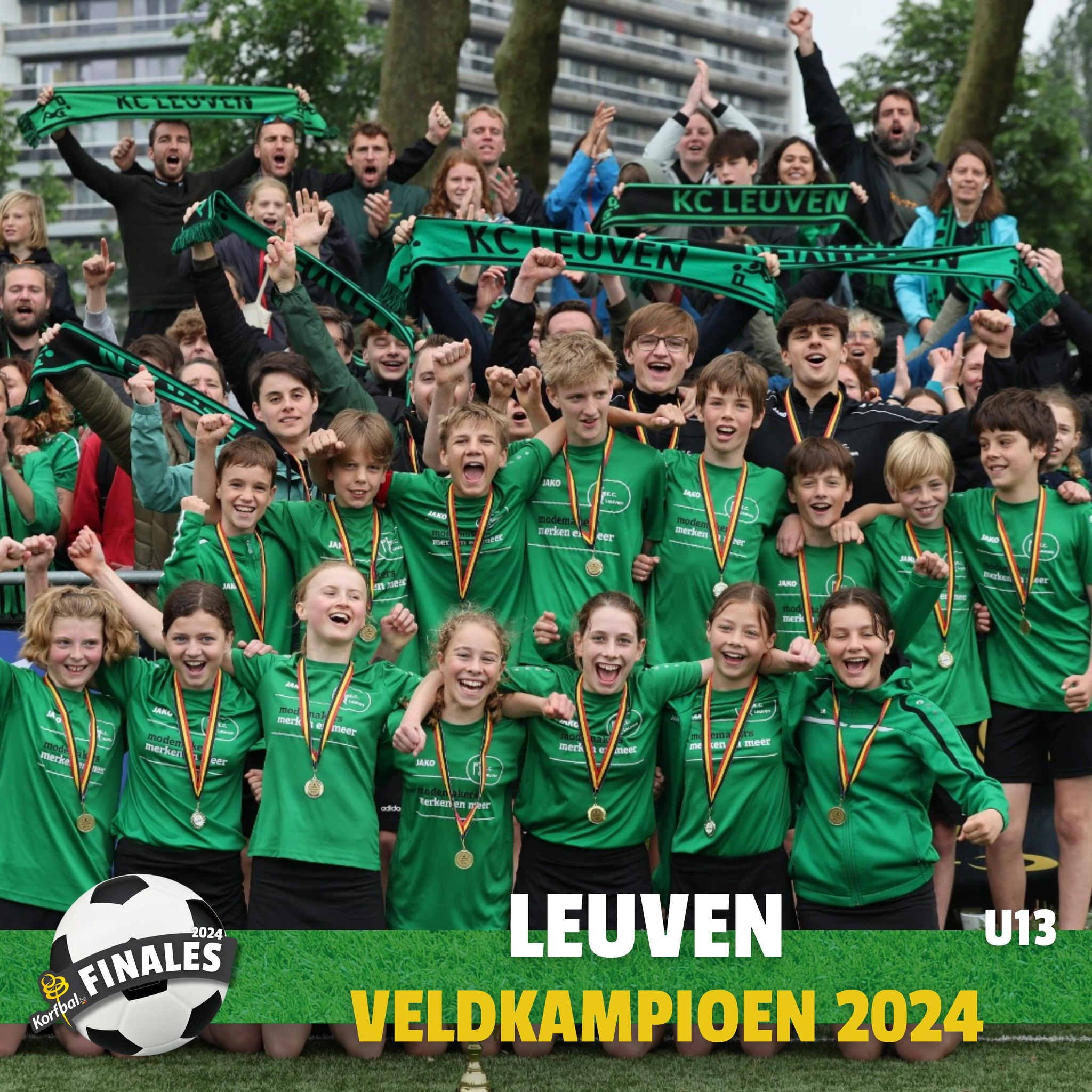 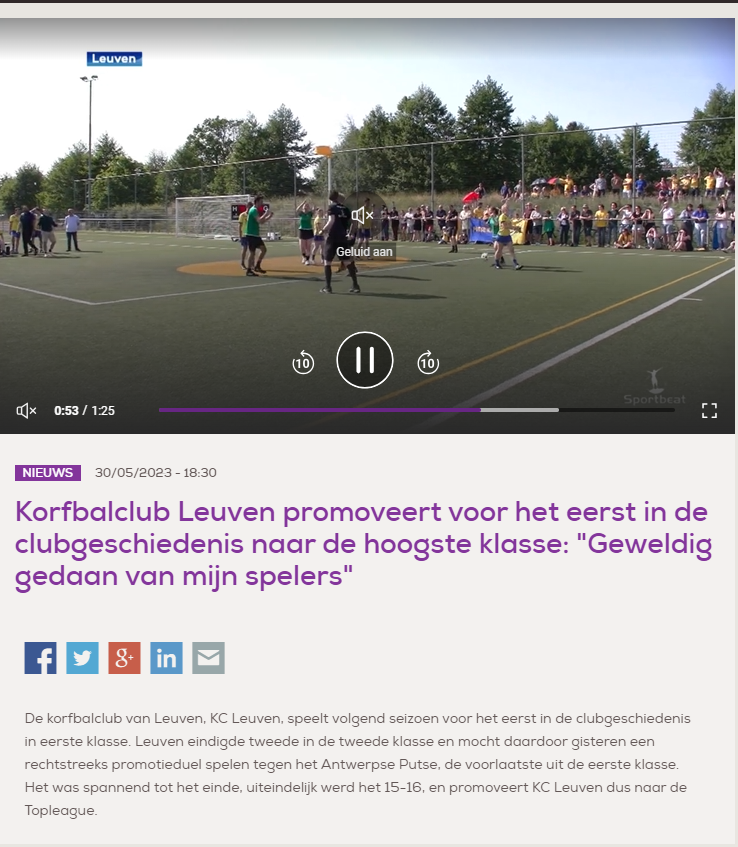 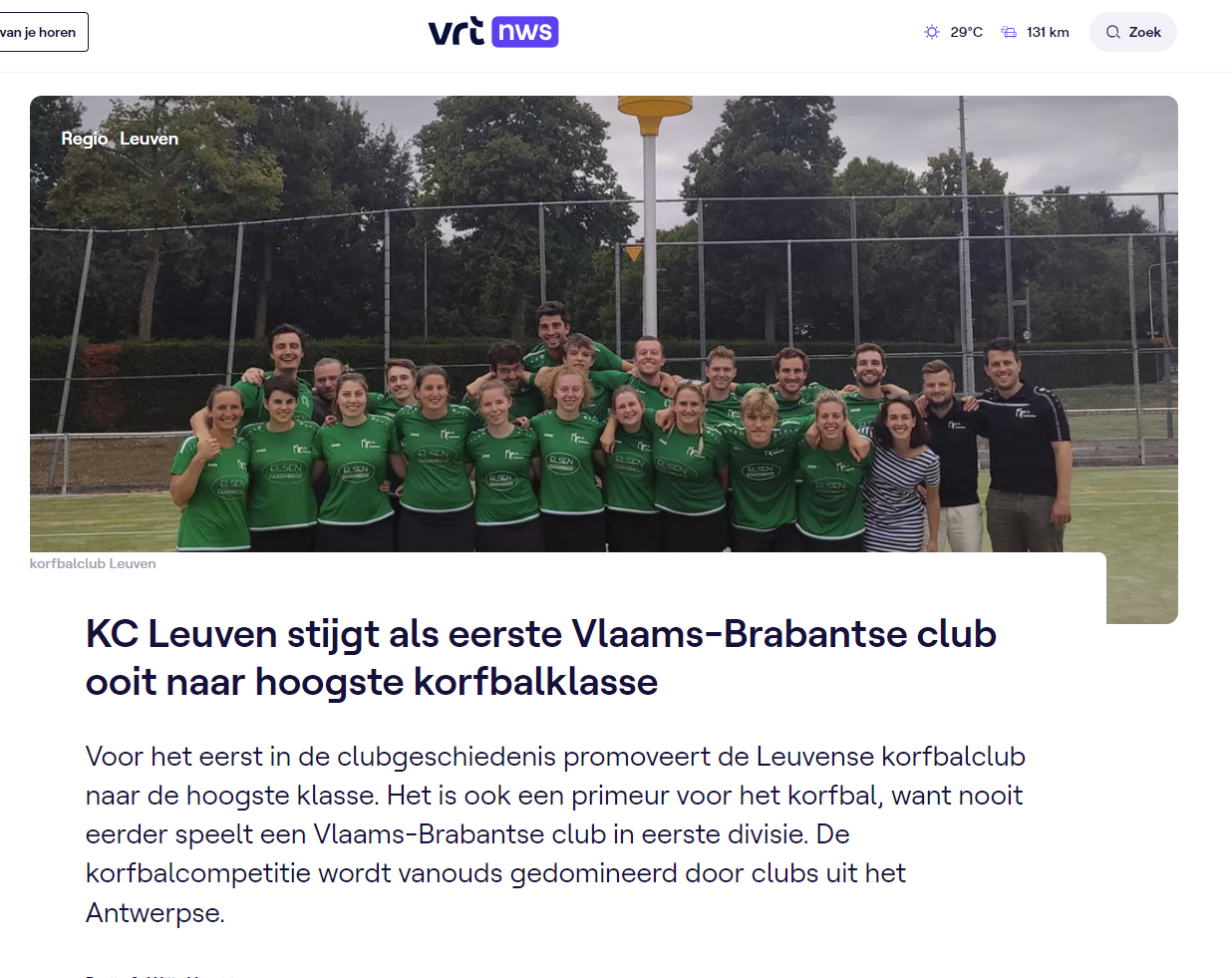 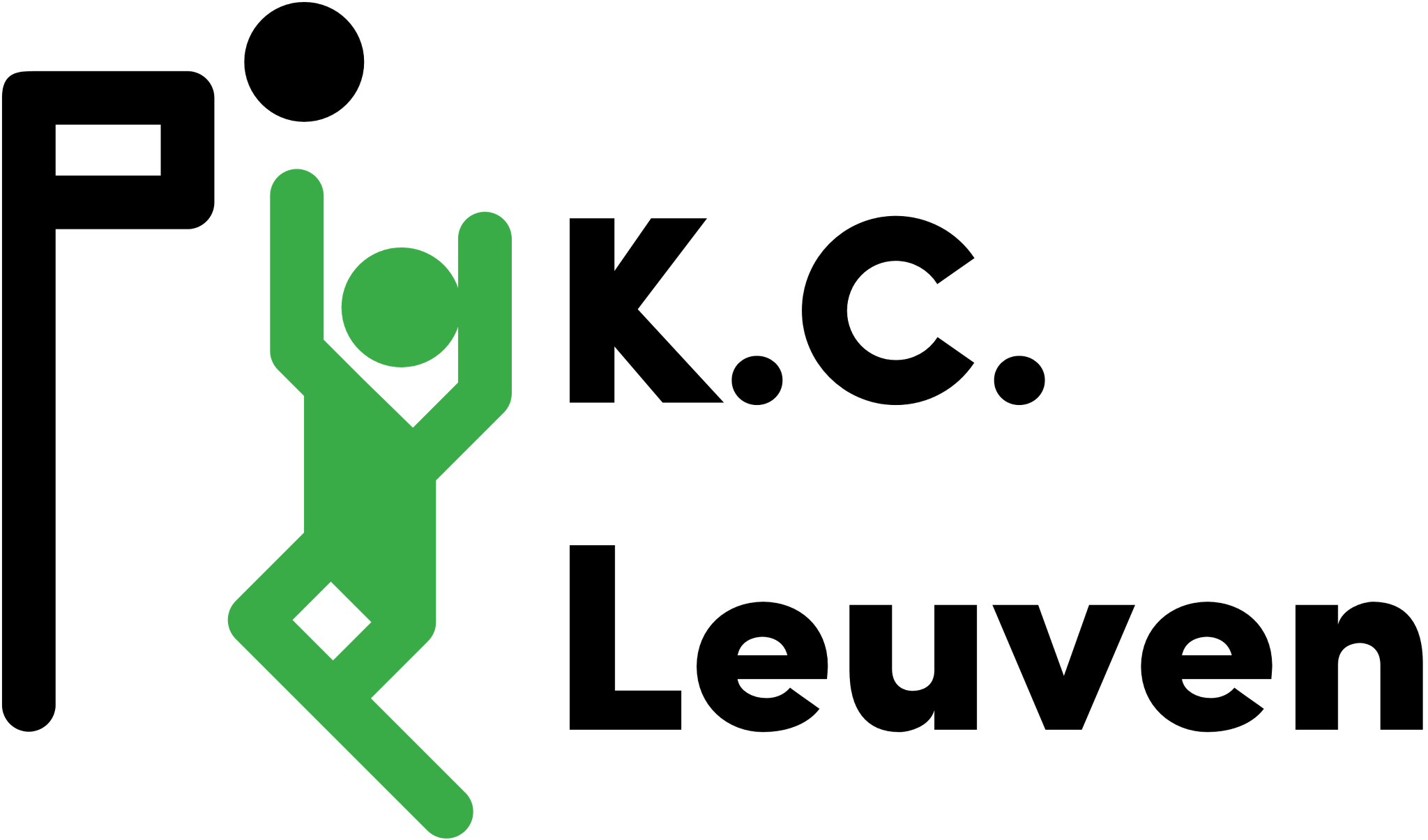 [Speaker Notes: Vraag stellen waarom wij hier zitten? 
Intrinsieke motivatie van vrijwilligers benoemen. 
“Ik sta hier omdat ik een hart heb voor de club en veel voor onze club wil doen”
Ieder van jullie moet zich eens de vraag stellen waarom ze hier zitten?
Wat is jullie intrinsieke motivatie?]
Combinatie van plezier & sportief succes
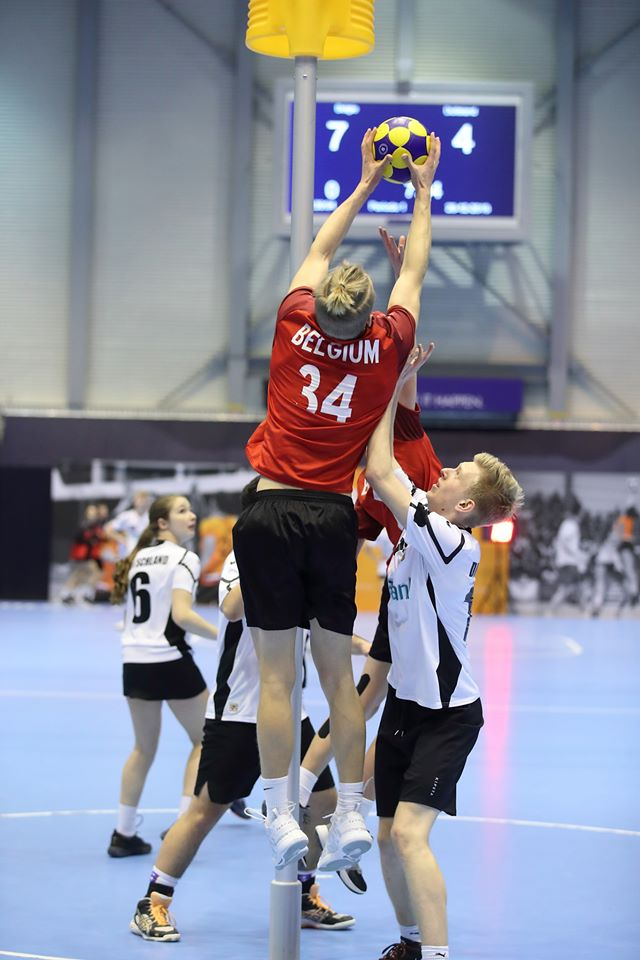 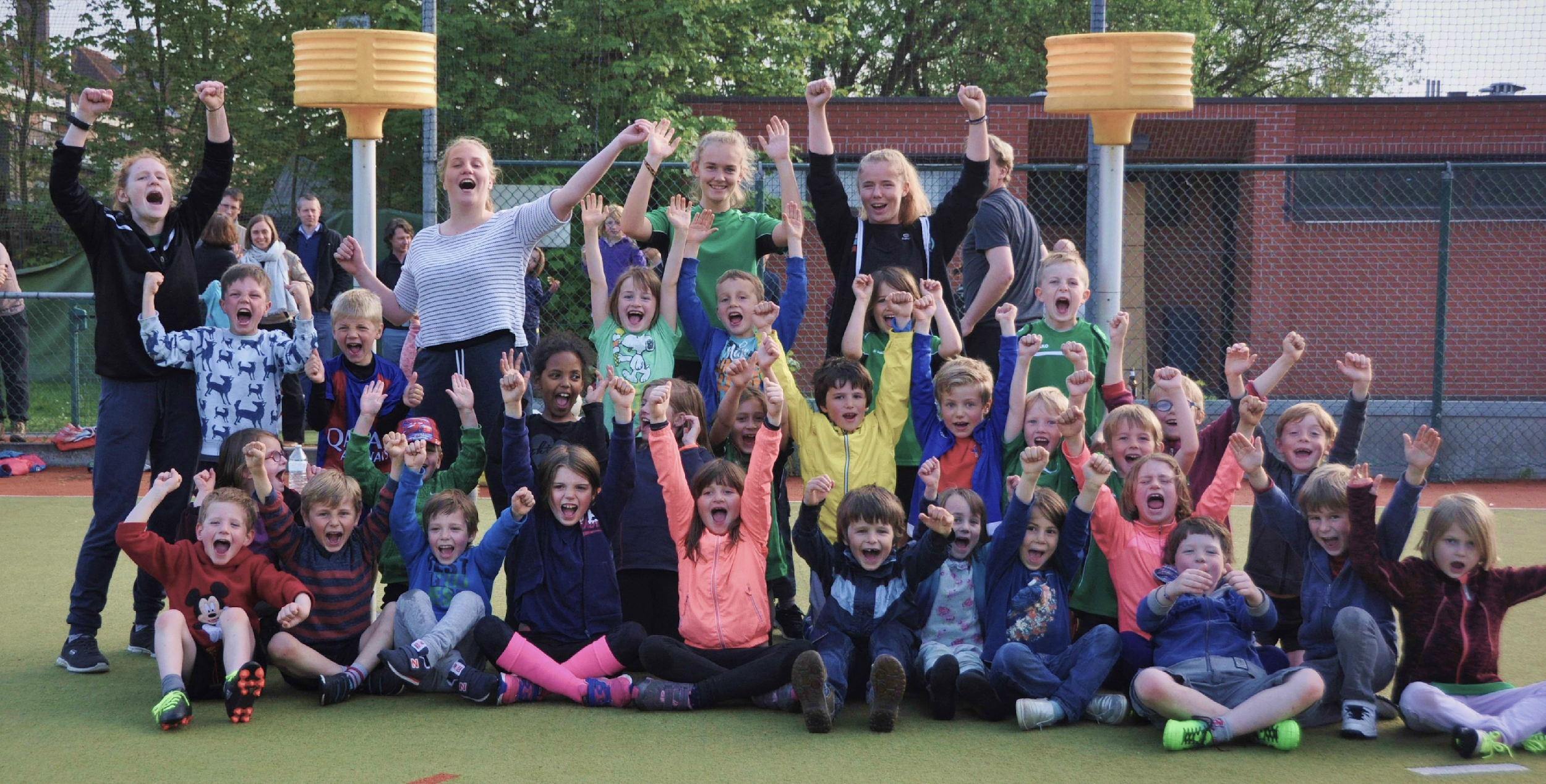 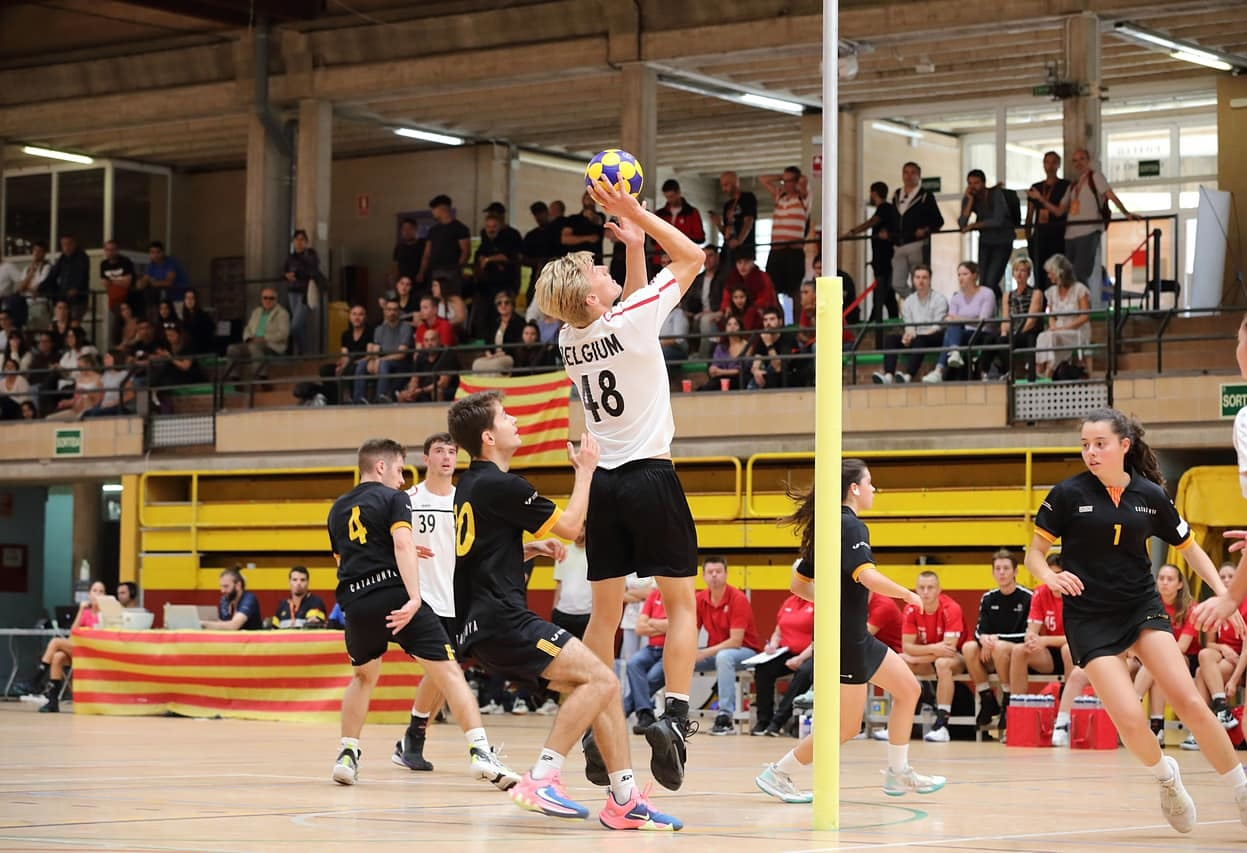 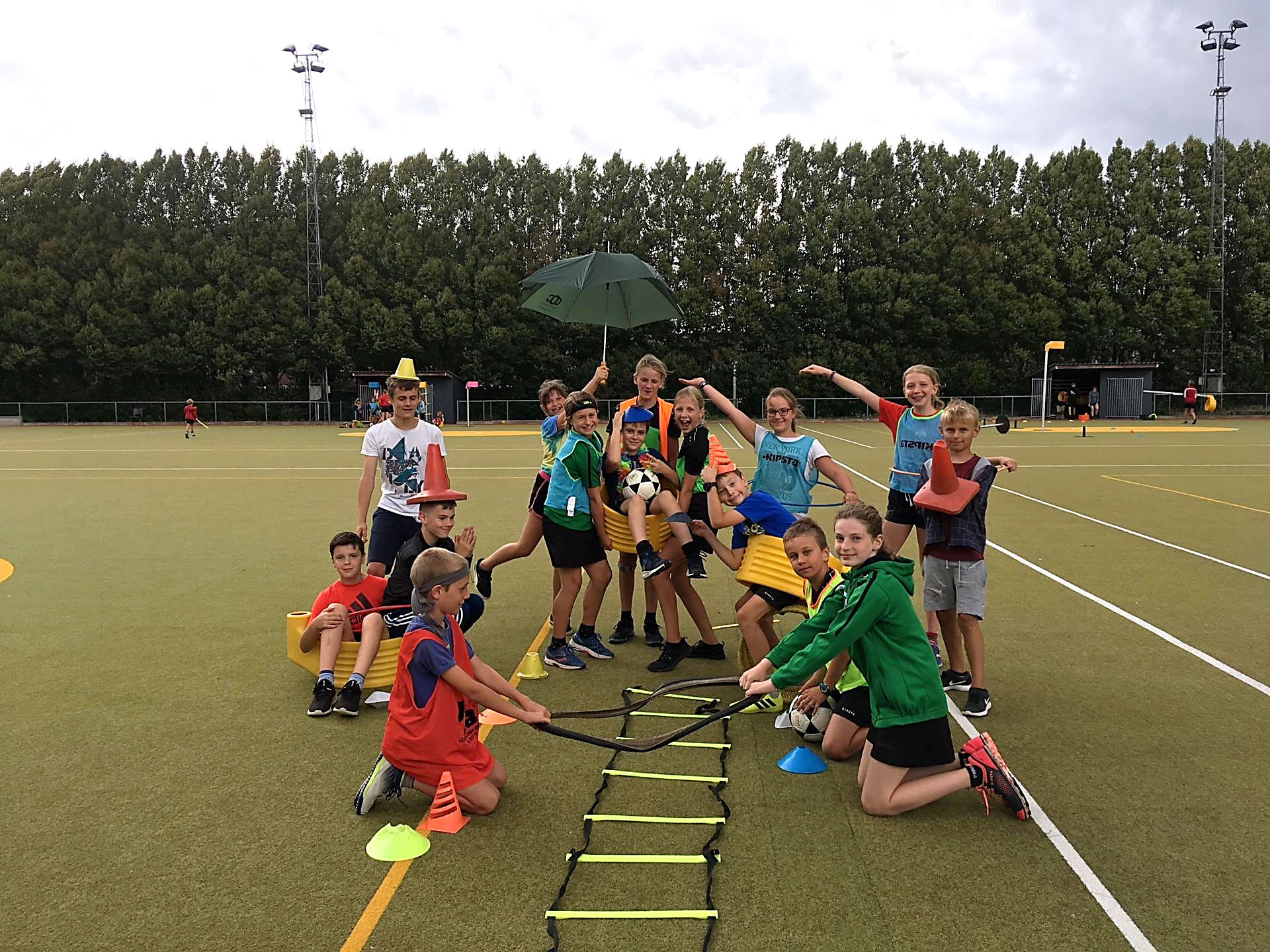 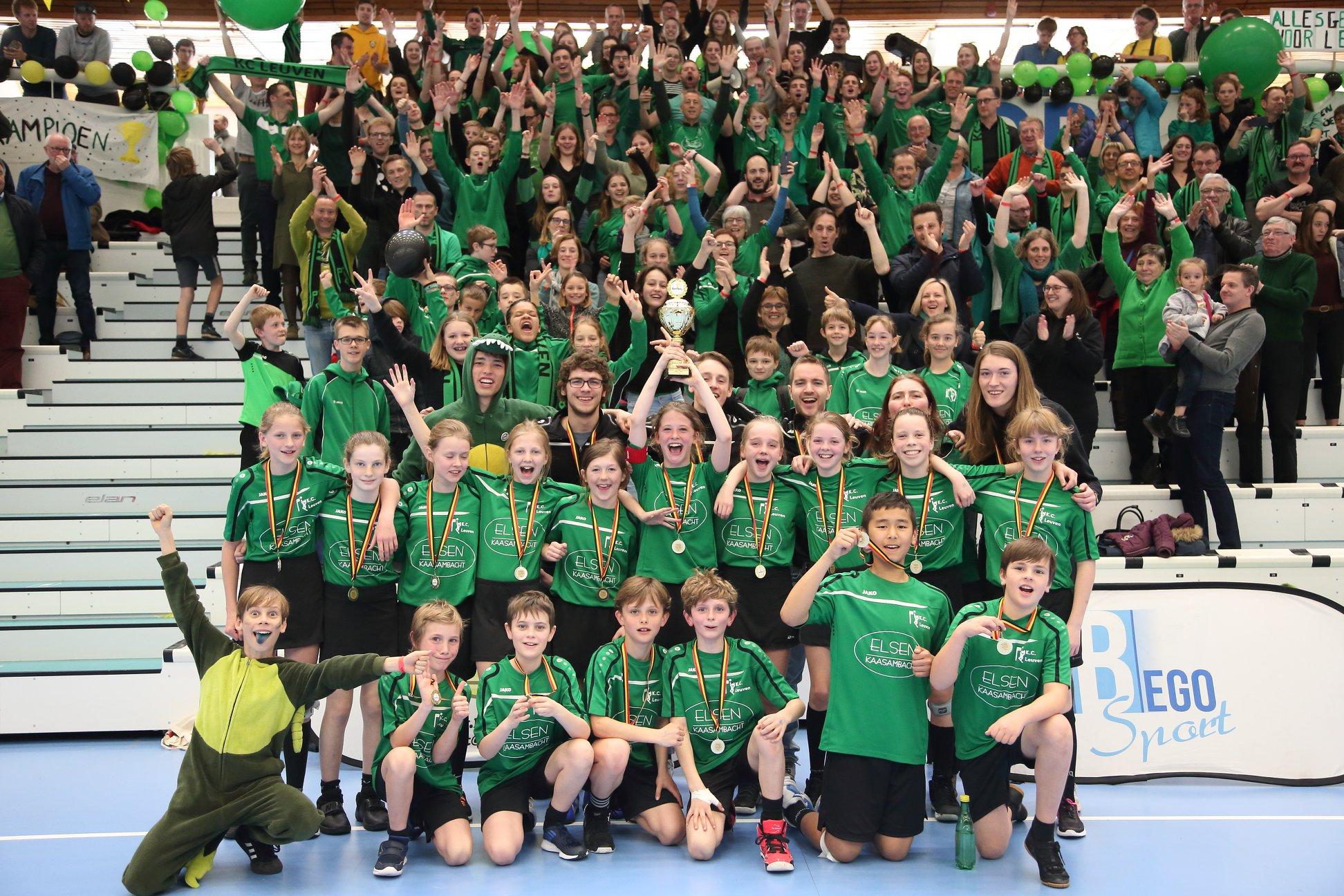 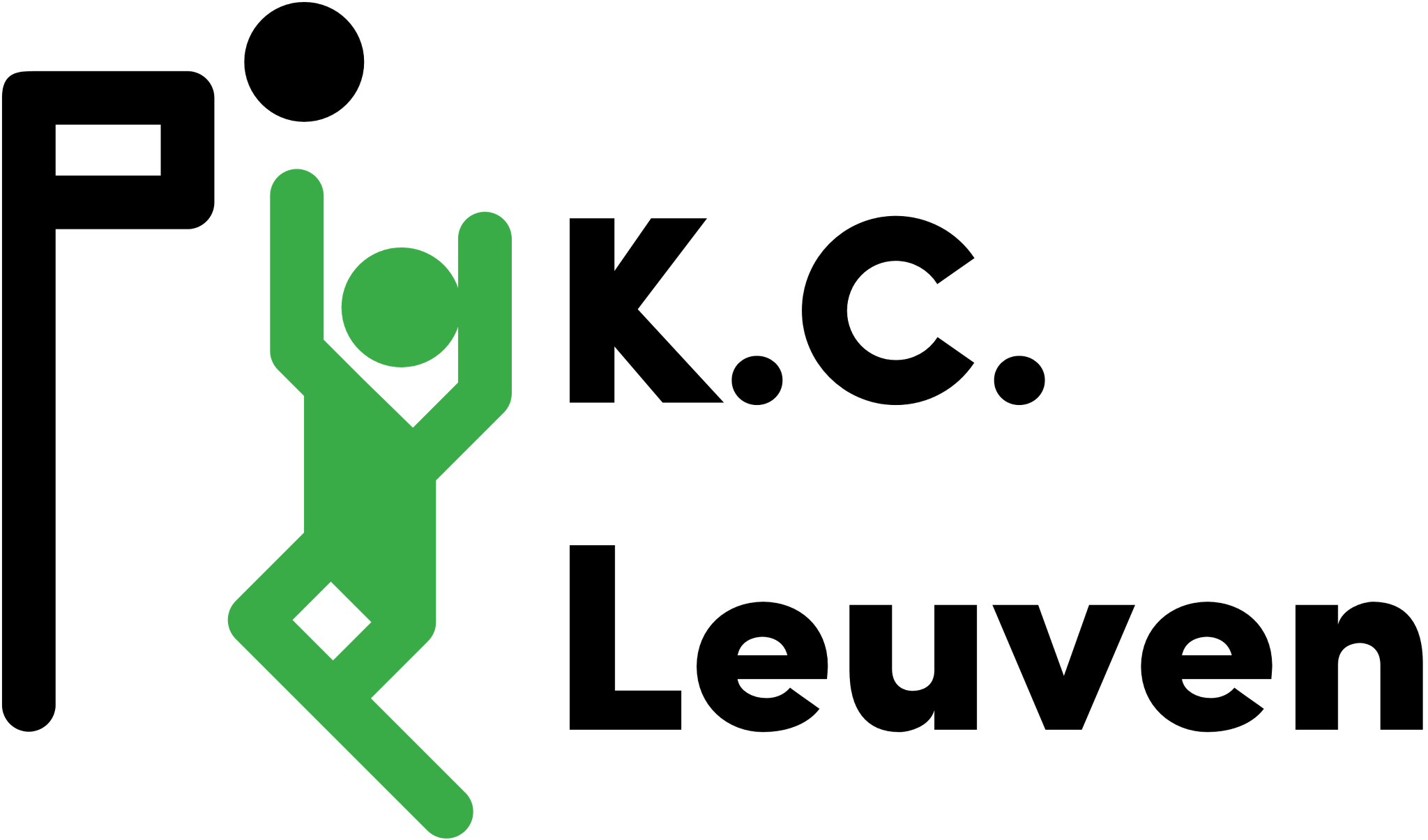 [Speaker Notes: Vraag stellen waarom wij hier zitten? 
Intrinsieke motivatie van vrijwilligers benoemen. 
“Ik sta hier omdat ik een hart heb voor de club en veel voor onze club wil doen”
Ieder van jullie moet zich eens de vraag stellen waarom ze hier zitten?
Wat is jullie intrinsieke motivatie?]
KC Leuven - Organisatie Teams
Communicatie
Facebook
Instagram
Twizzit
www
Sportief
Begeleiding jeugdtrainers
Verdeling ploegen
Talentontwikkeling
Community
Sociale activiteiten
Kantine-beheer
API
Sarah G.
Joren B.
Bestuur
Financiën
Beleid
Administratie
Infra
Klusjesdag
Veld & Terrein
Materiaal
Kledij
Project Nieuw Veld
Sponsoring
Zoeken & opvolgen nieuwe partners
Extra inkomsten
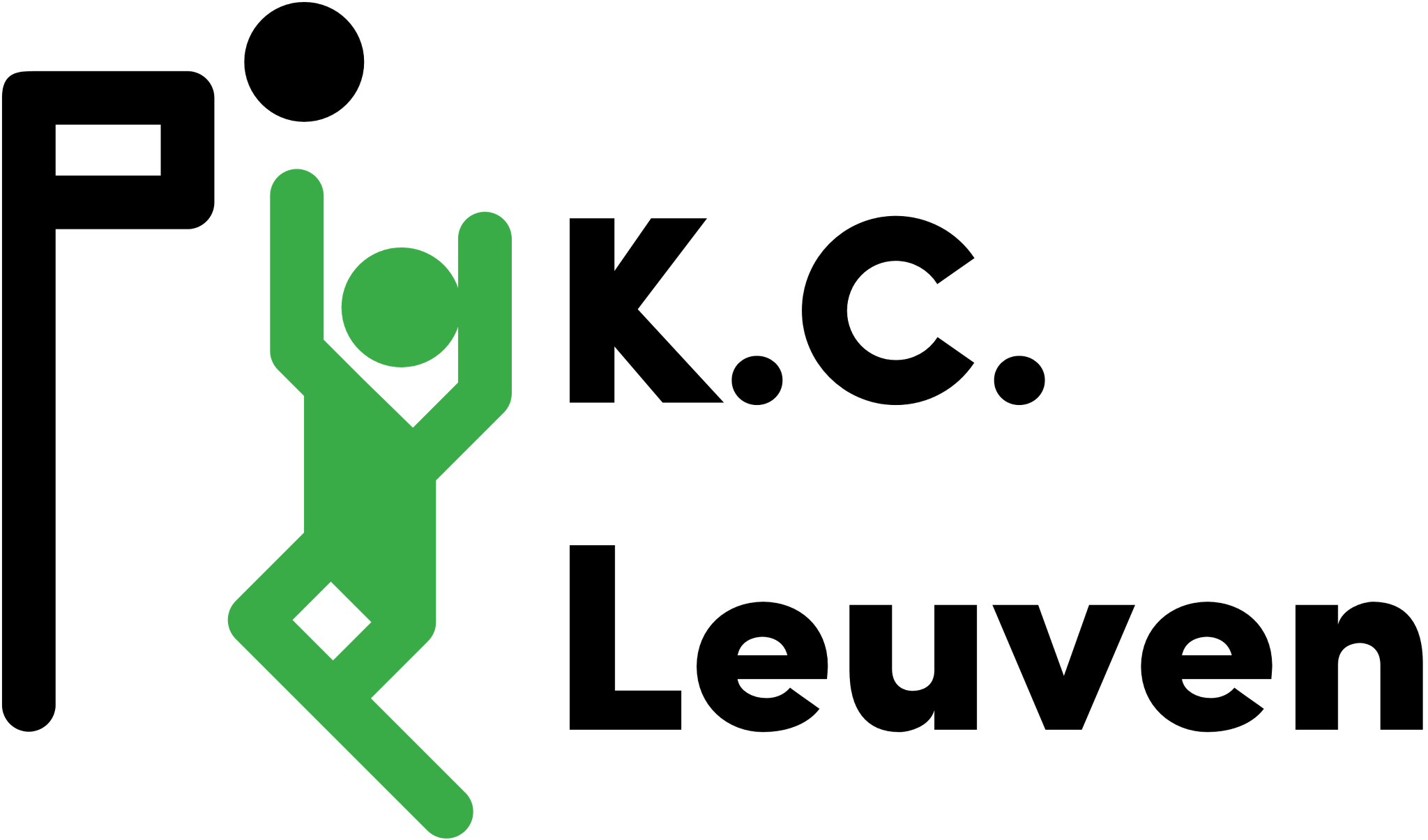 Jeugd
Jeugdactiviteiten
Ledenwerving
Wie is wie op website
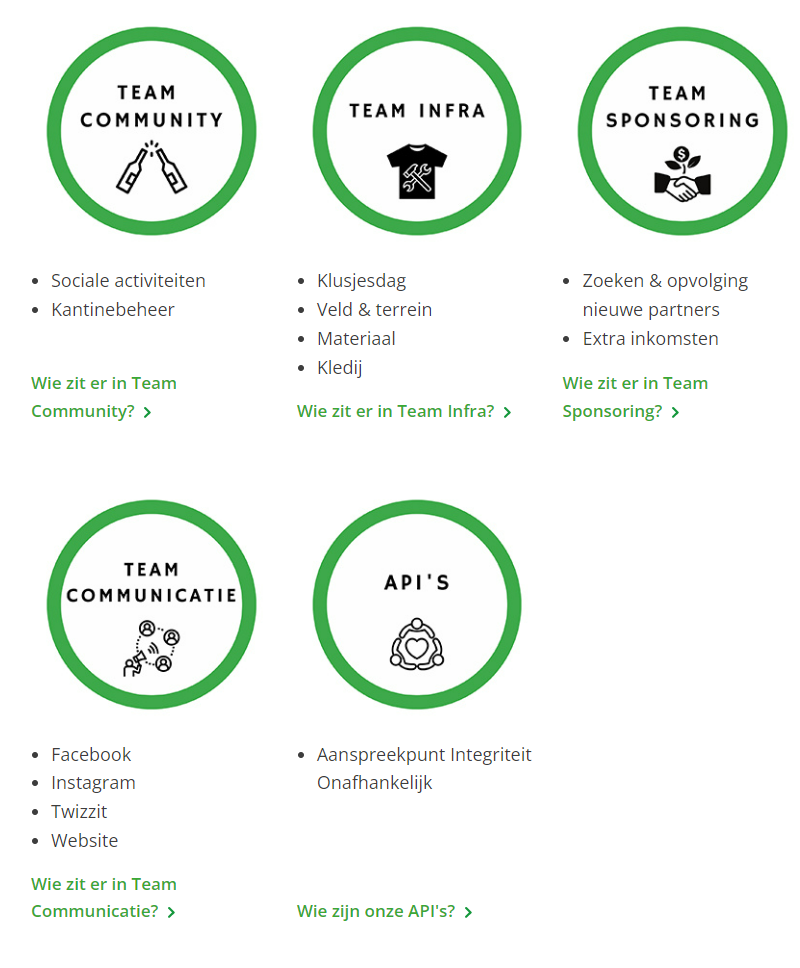 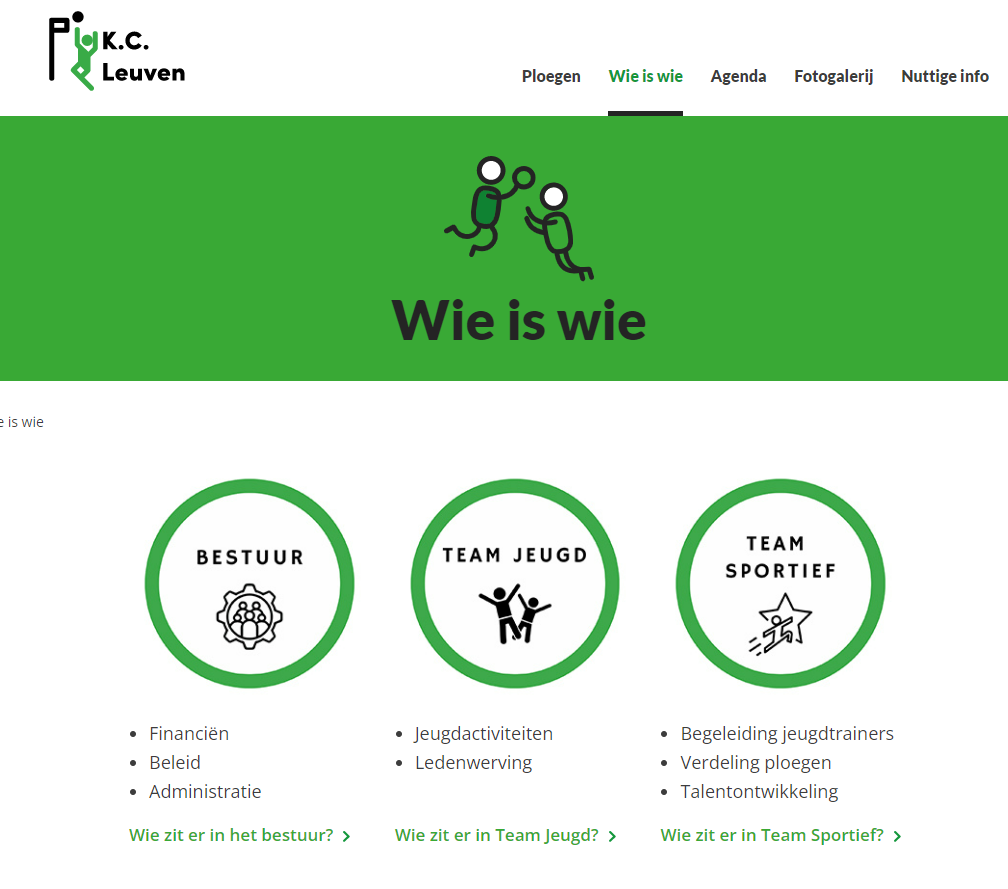 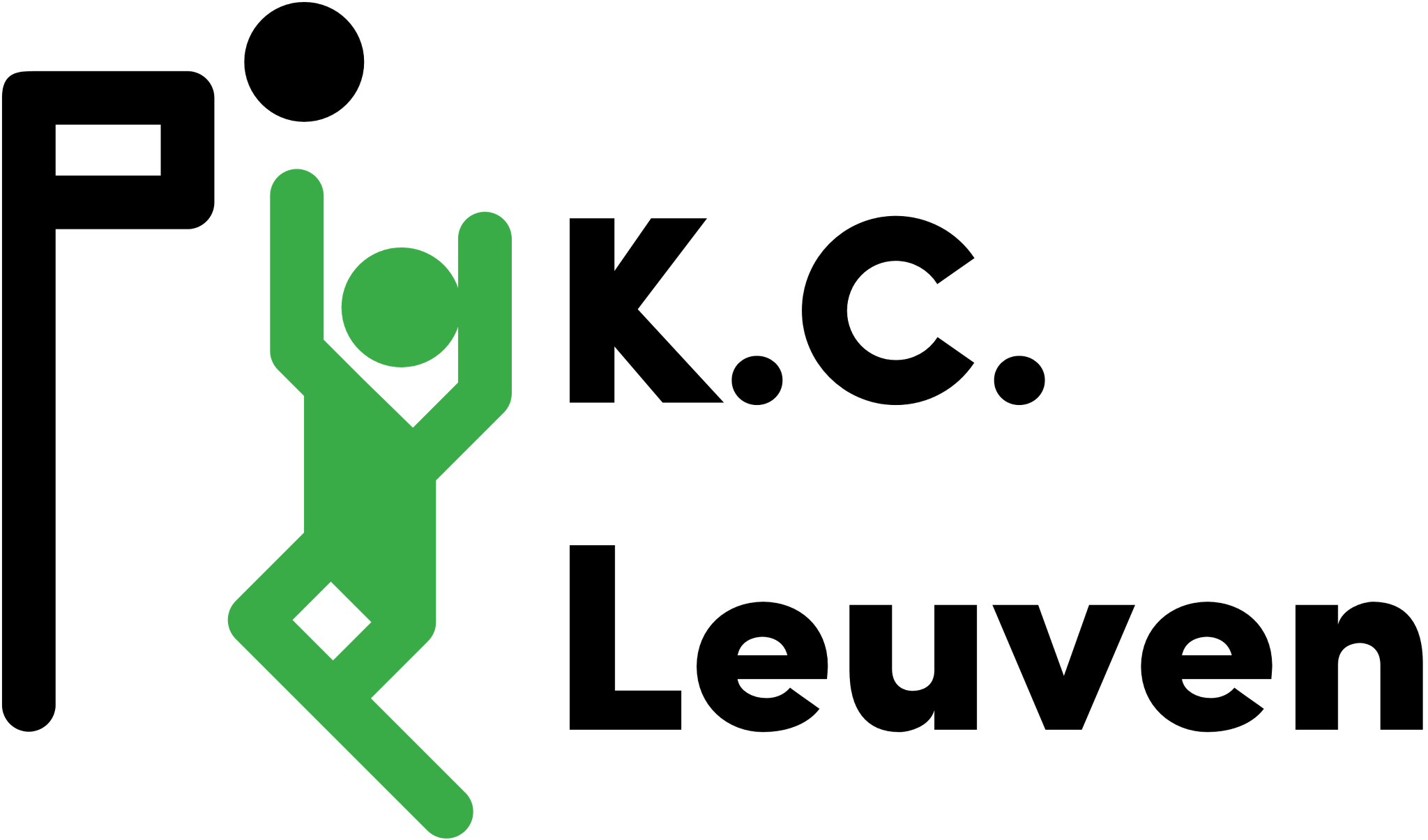 www.kcleuven.be
Organisatie - Engagement/Vrijwilligers
Communicatie
Facebook
Instagram
Twizzit
www
Bestuur
Financiën
Beleid
Administratie
Sportief
Begeleiding jeugdtrainers
Verdeling ploegen
Talentontwikkeling
KC LEUVEN
Engagement leden:
Vervoerschema’s
Toogshiften
Scheidsschema
Helpende handenbij activiteiten
……
Community
Sociale activiteiten
Kantine-beheer
Sponsoring
Zoeken en opvolgen nieuwe partners
Extra inkomsten
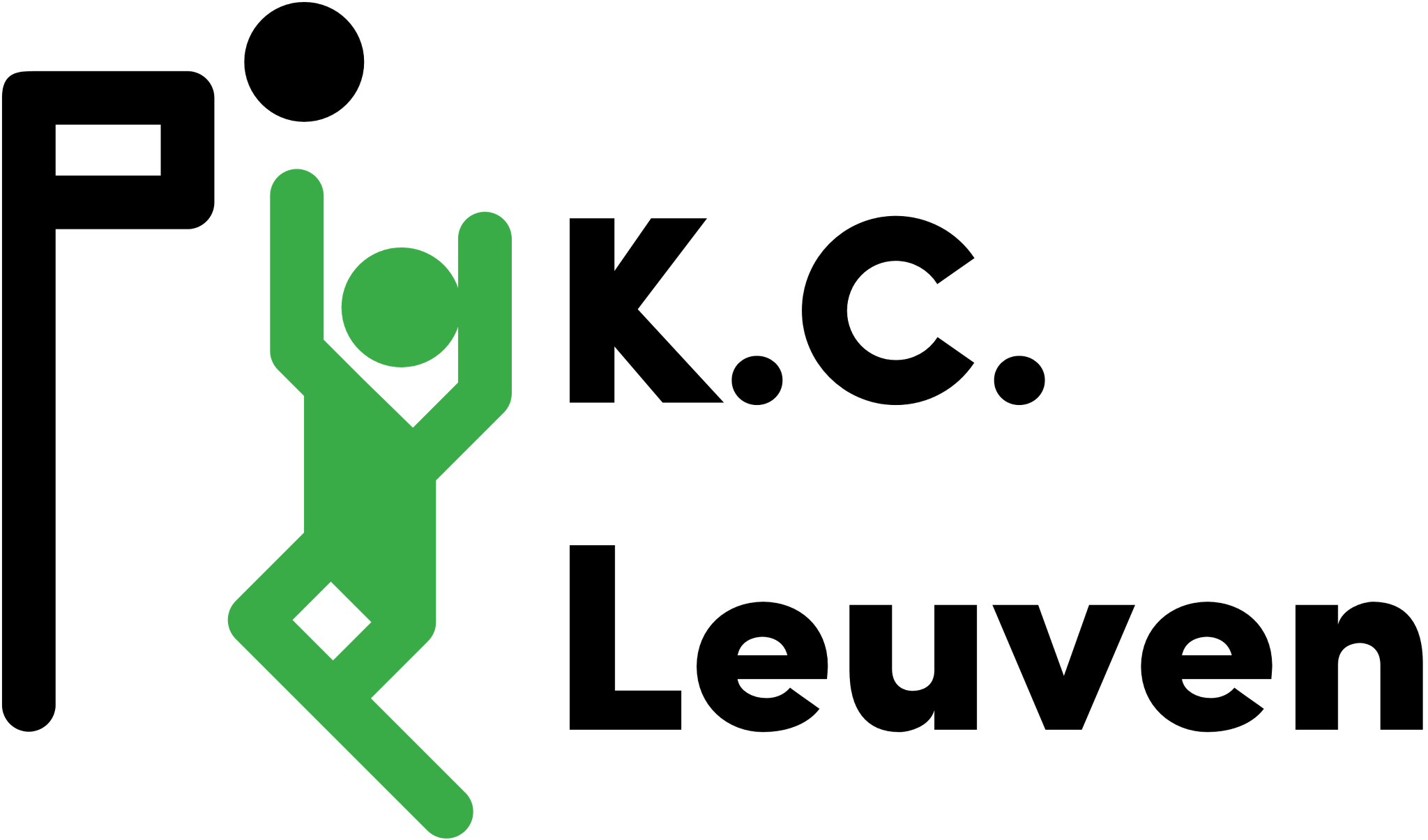 Infra
Klusjesdag
Veld & Terrein
Materiaal
Kledij
Jeugd
Jeugdactiviteiten
Ledenwerving
Communicatie - KC Leuven volgen?
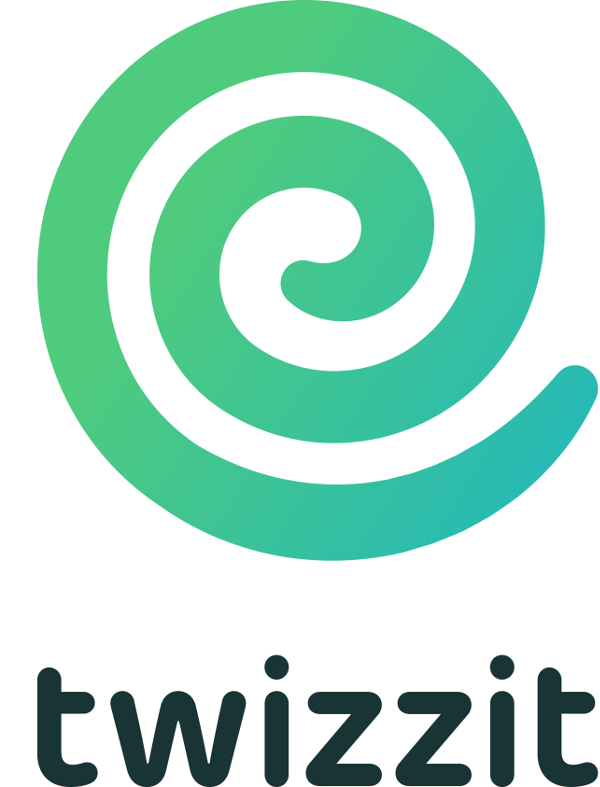 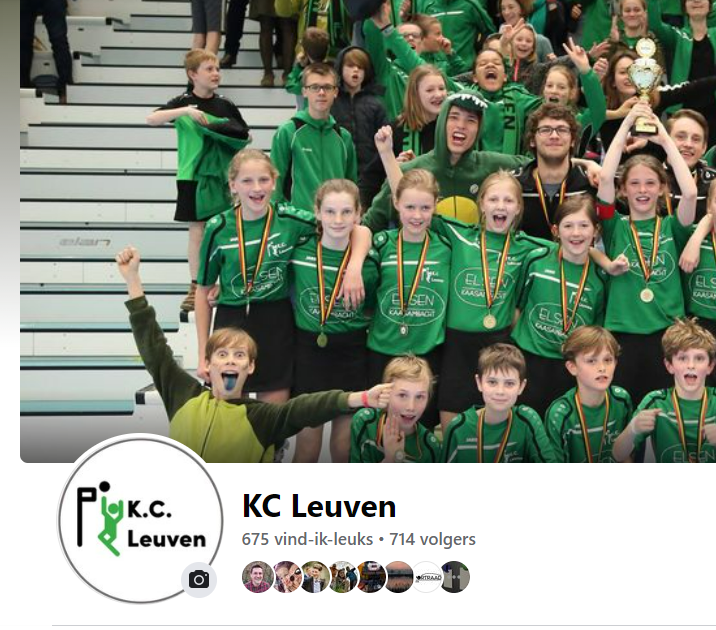 KC Leuven pagina voor algemene info - clubnieuws, updates etc (EXTERN)
Praktische info over trainingen,
wedstrijden,
events,
nieuwsbrieven,
inschrijvingen,...
Praktische info over trainingen/wedstrijden en events
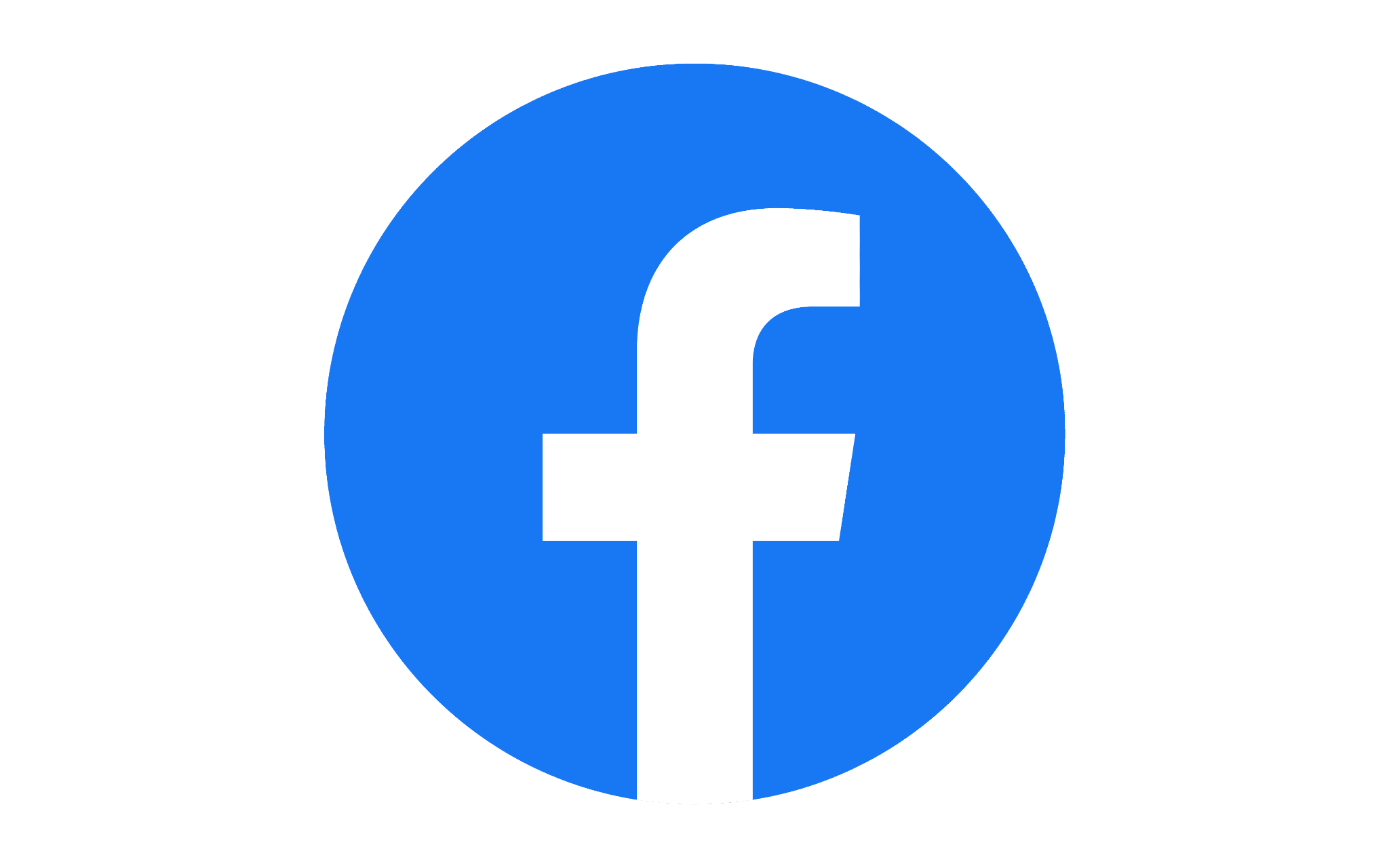 Stories en foto's van activiteiten en wedstrijden
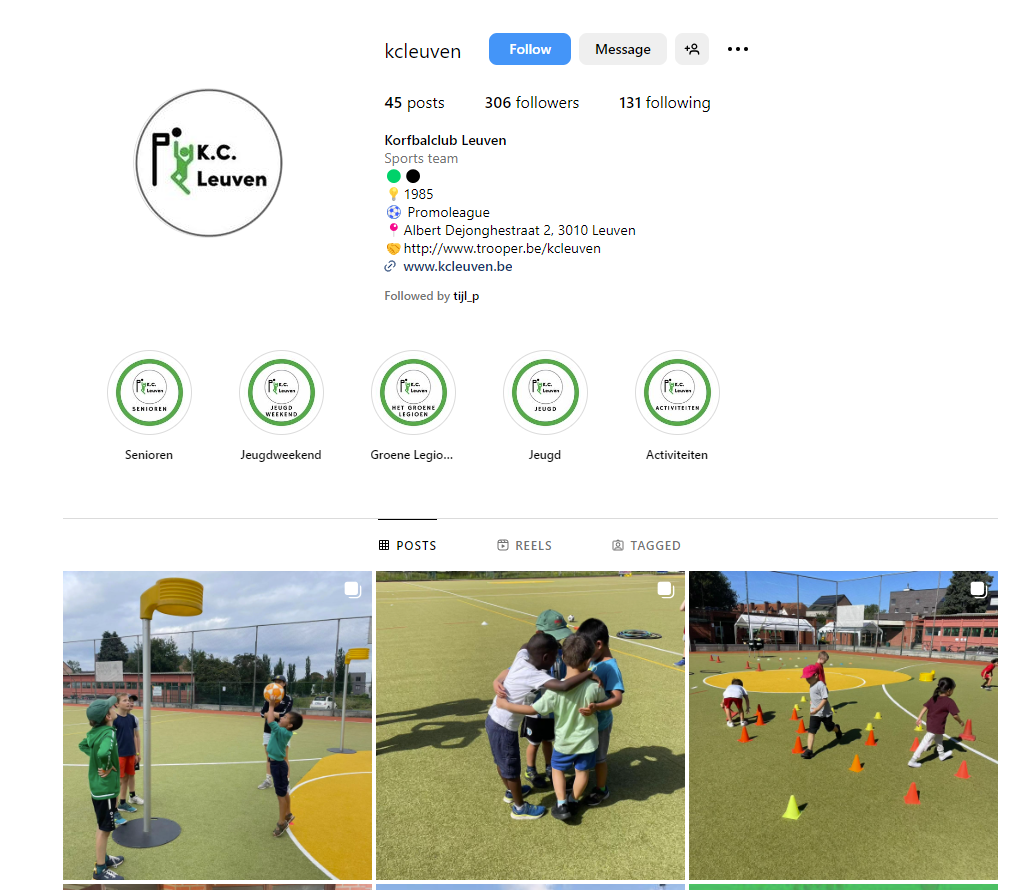 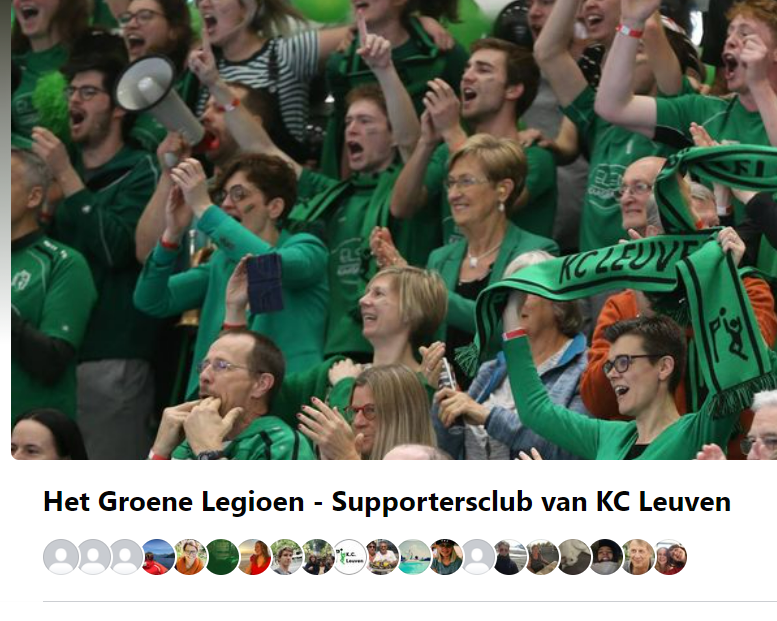 Besloten groep voor alle foto’s, clubactiviteiten, oproepen, werklijsten,.... (INTERN)
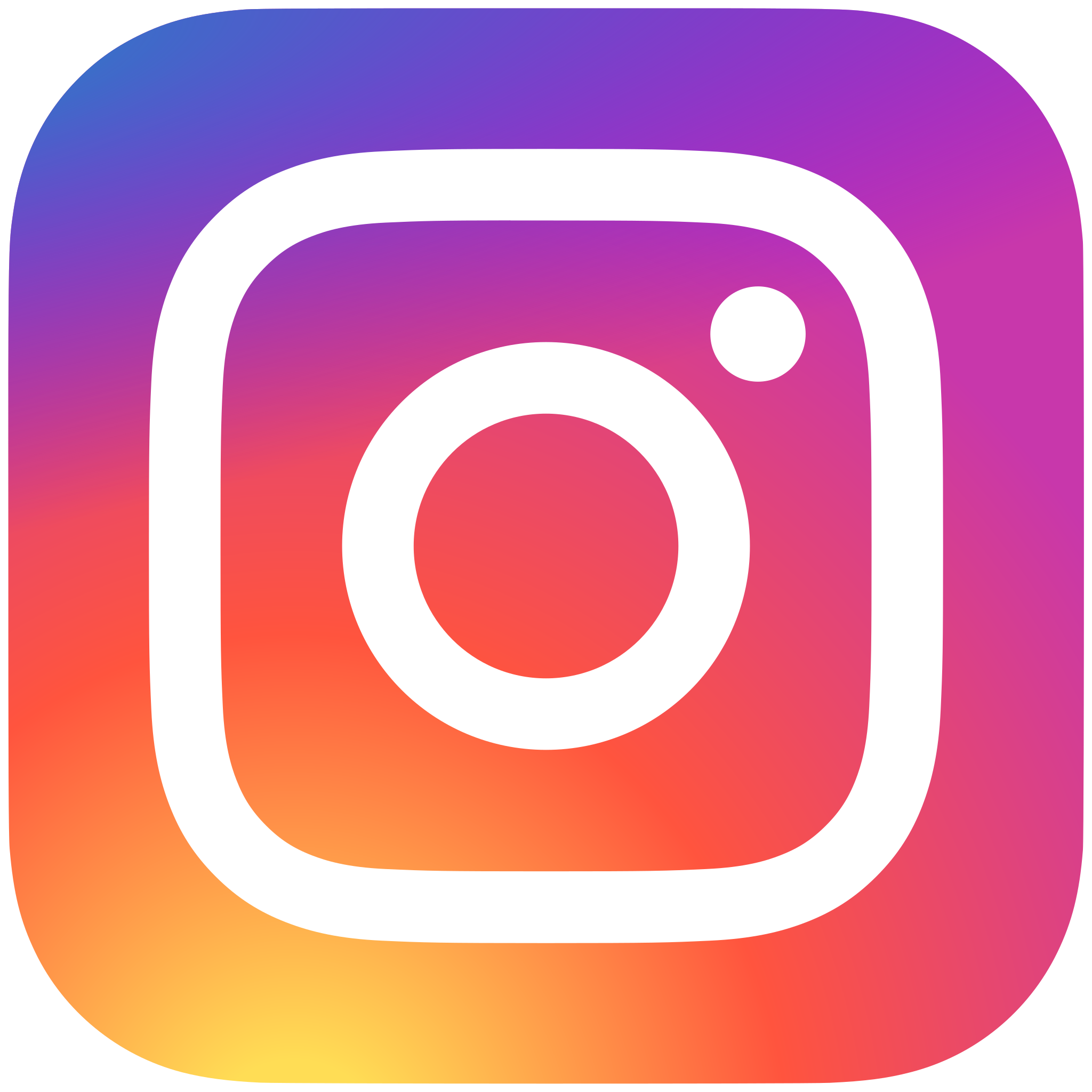 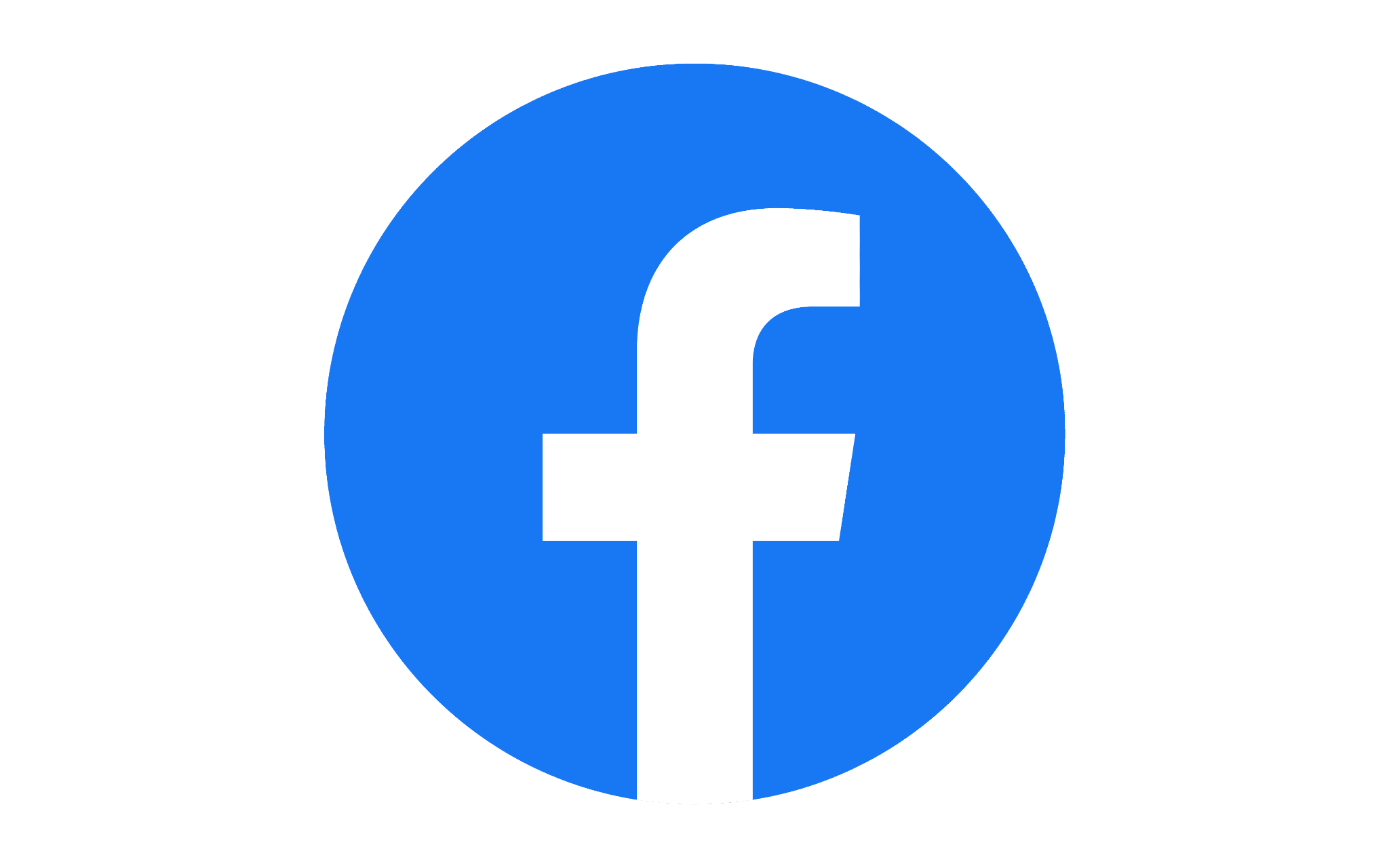 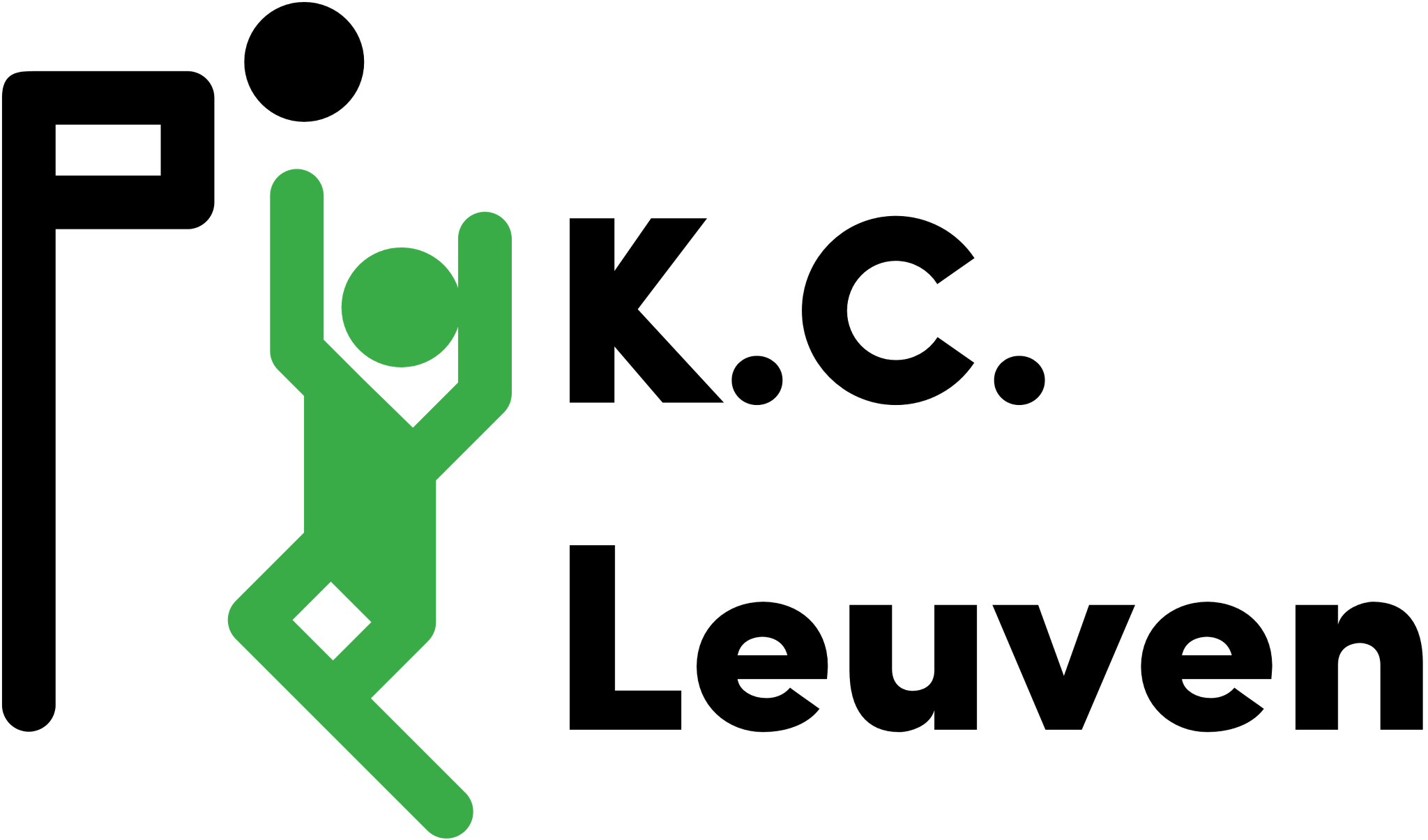 Communicatie - Twizzit
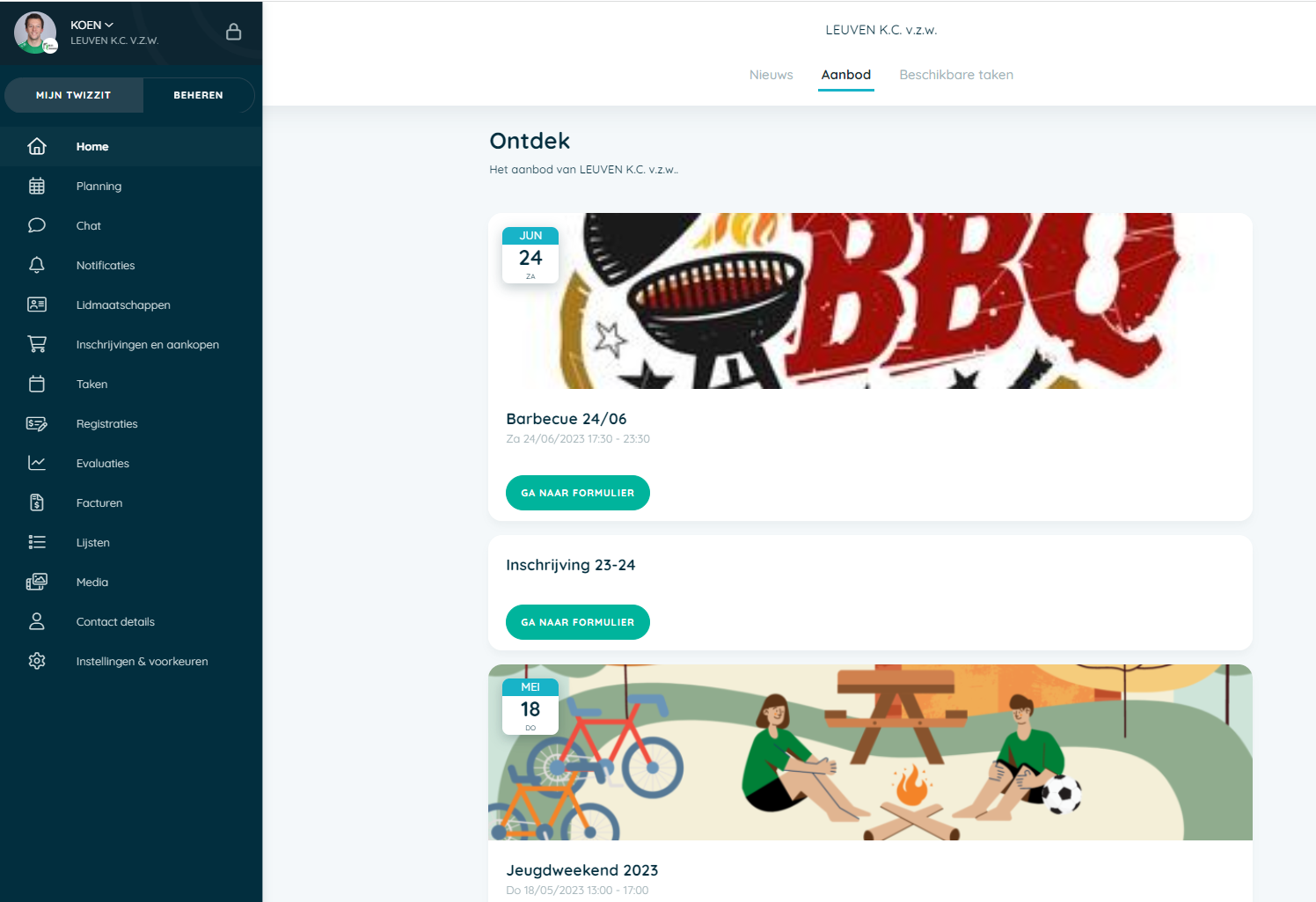 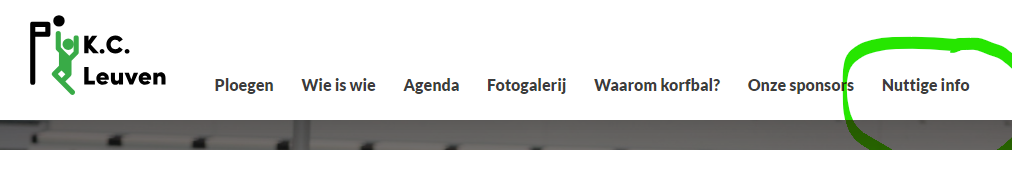 Praktische info over trainingen/wedstrijden en events
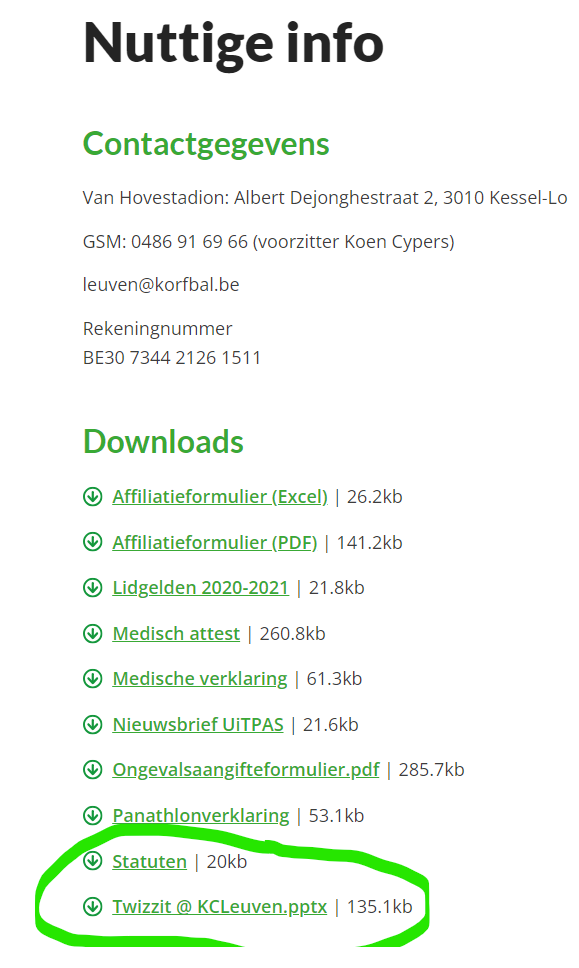 Contactpersoon bij problemen?

Twizzitmaster Ine ine_vdl86@hotmail.com
of via Twizzit!
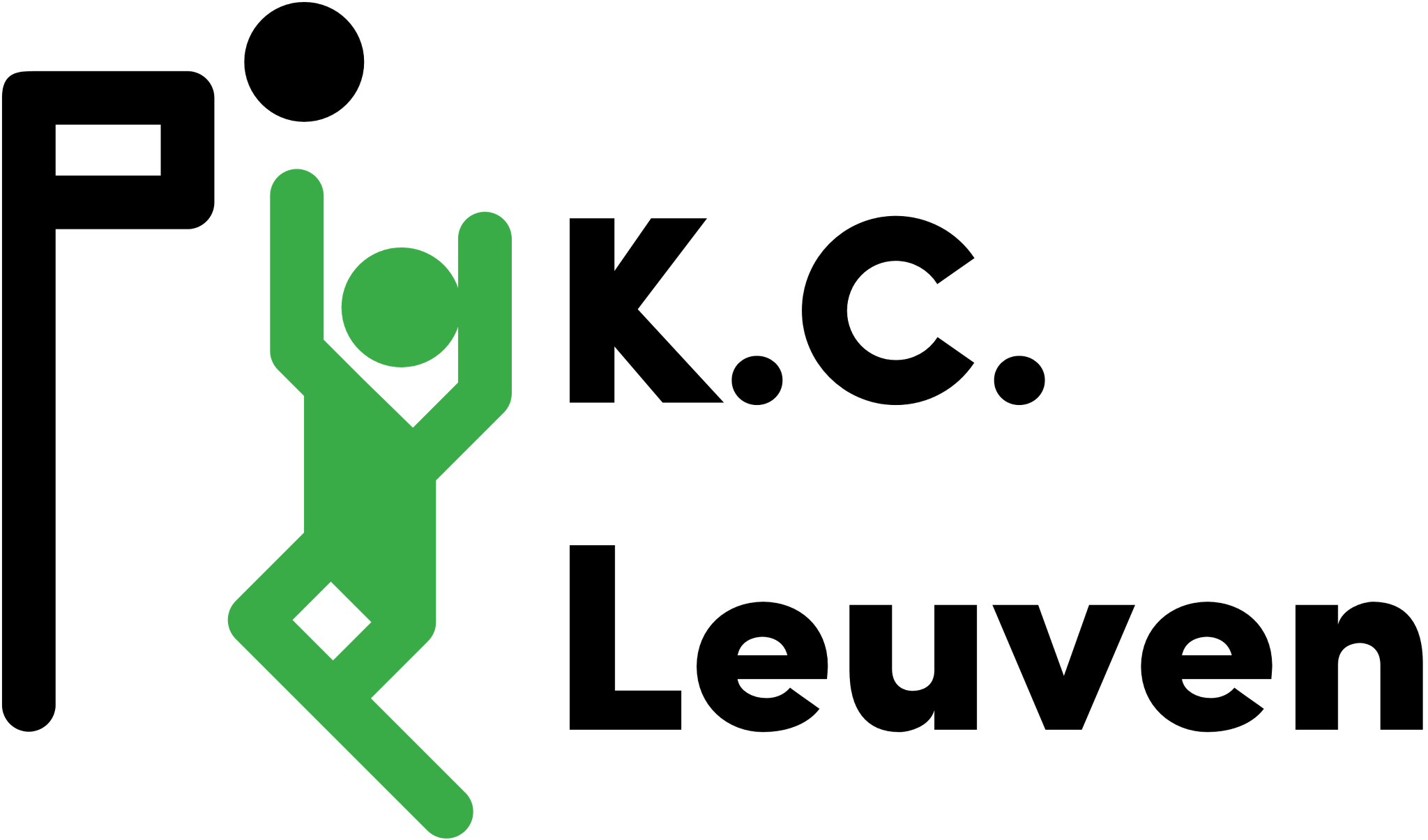 Hoe ons bereiken?
Bestuur → leuven@korfbal.be


Team Jeugd → jeugd@kcleuven.be


Team Communicatie → communicatie@kcleuven.be


Team Infra → infra@kcleuven.be


Team Sportief → sportief@kcleuven.be


Team Sponsoring → sponsoring@kcleuven.be


Team Community → community@kcleuven.be
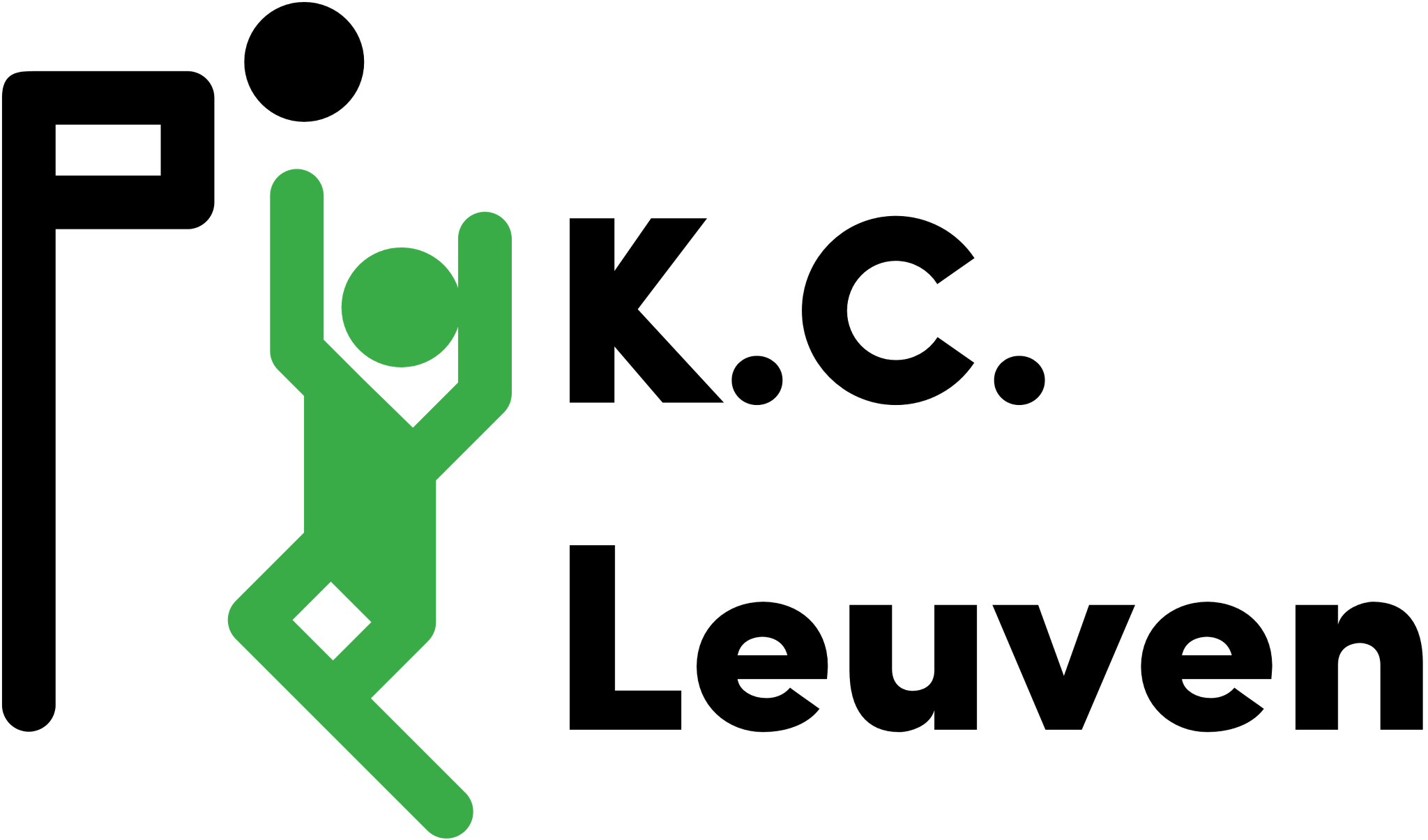 Ploegouders
1 ploegouder per U


Hulp bij praktische vragen (inschrijving, wedstrijdschema, toogdienst,..)


Schakel tussen ouders en bestuur/Team Jeugd/Team Sportief,..


Ondersteuning van trainers (vervoer uitwedstrijden, communicatie naar ouders, andere ploegen,..)


Hulp bij wedstrijdtruitjes, kledij,...
Praktische info over trainingen/wedstrijden en events
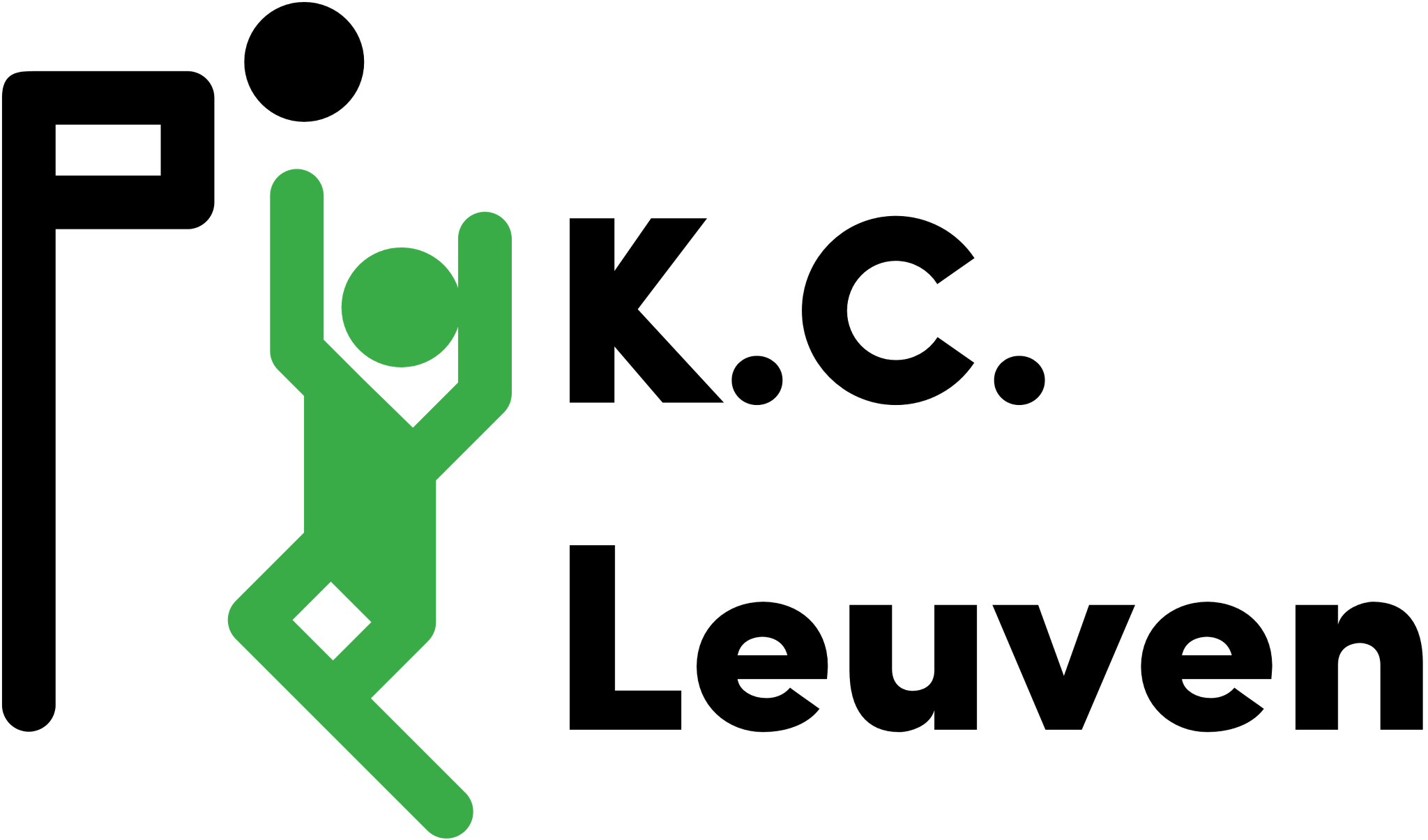 Ploegouders
U7 Ine Marck	U9 Michael De Maesschalck       U11 Marijke Verbruggen            U13 Katrin Wouters









	           U15 Jan Cranshof	         U17-U19 Elisabeth Waumans
Praktische info over trainingen/wedstrijden en events
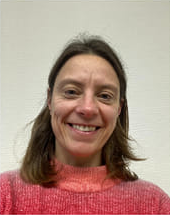 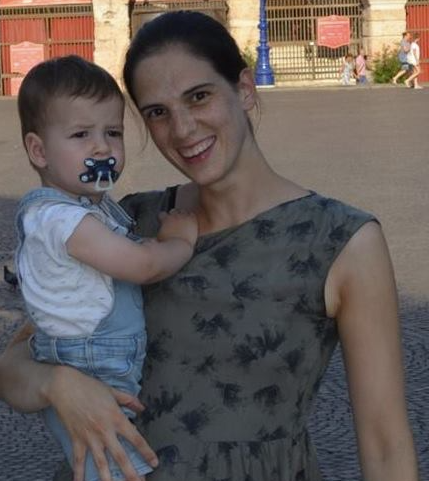 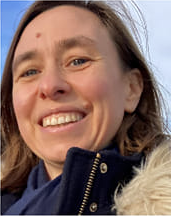 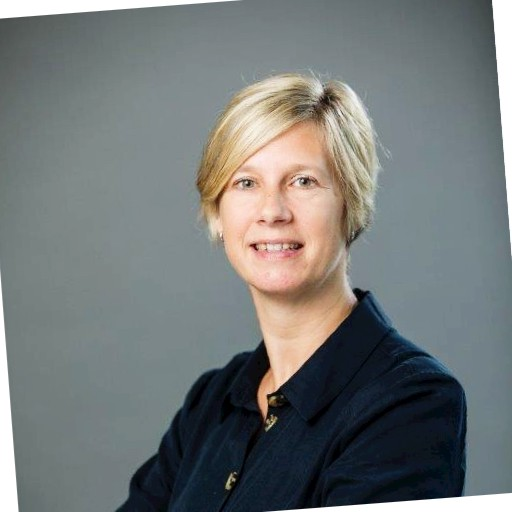 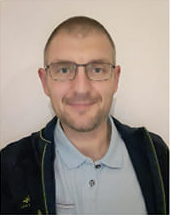 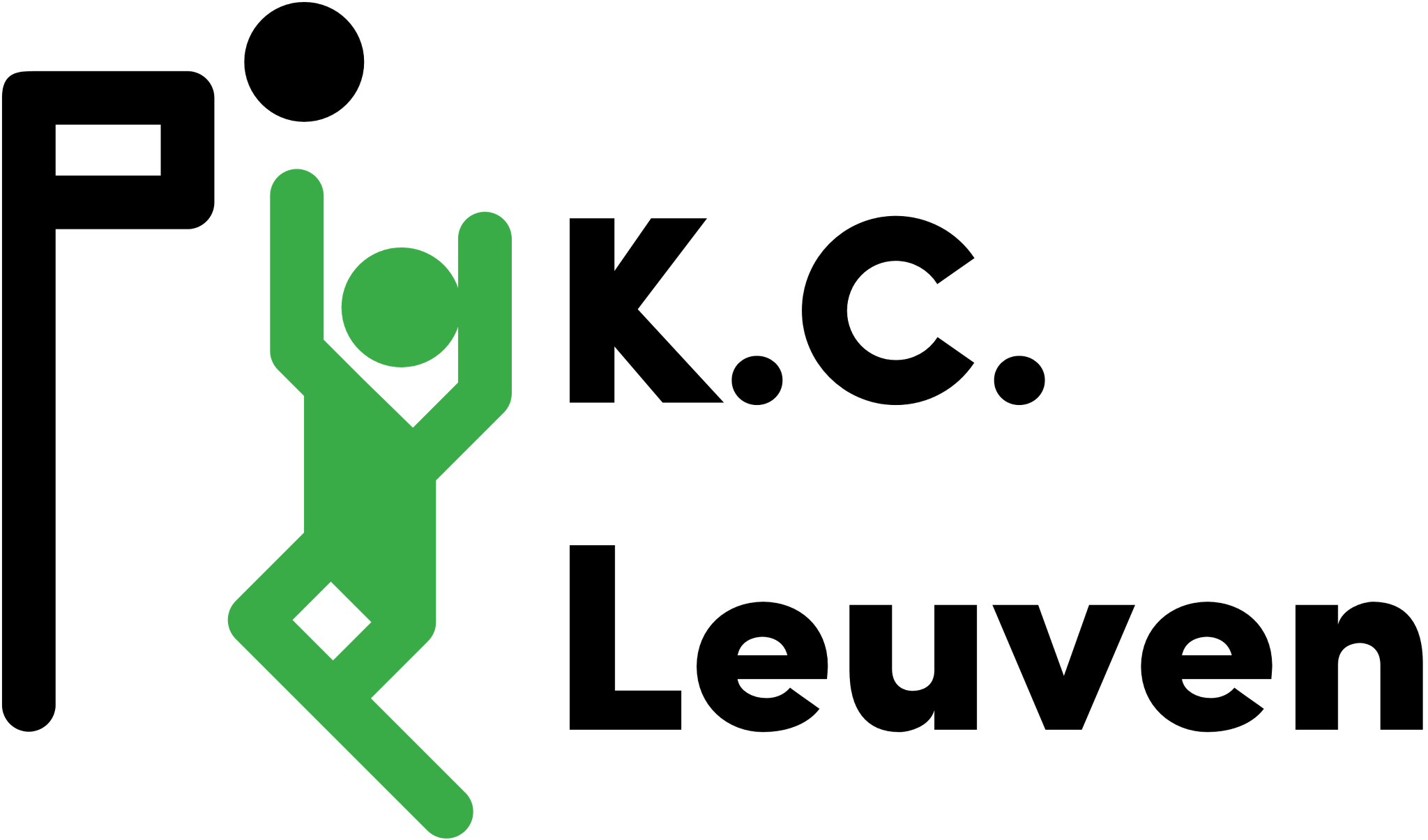 Praktische afspraken - Kledij
Wat moet mijn kind meenemen naar de training?

Sportkleren

Sportschoenen (korfbalschoenen, hockeyschoenen)

Drinkbus/drankje


Hoe kan ik kledij aankopen voor mijn kind?

Jaarlijks 1 grote kledingverkoop
Praktische info over trainingen/wedstrijden en events
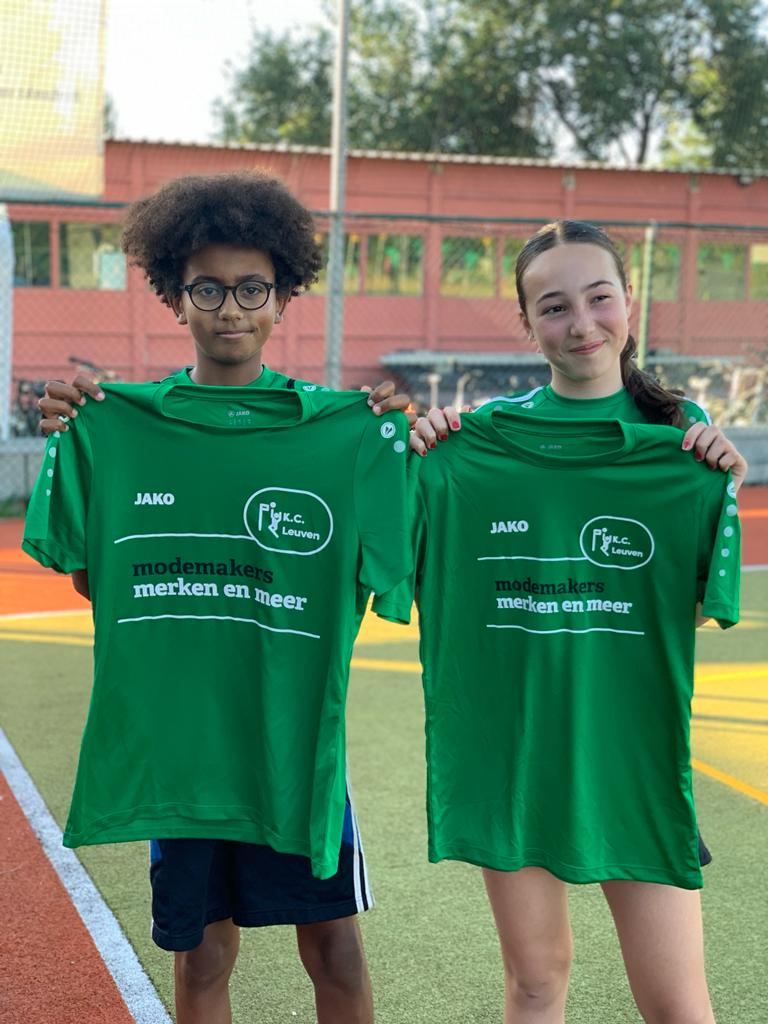 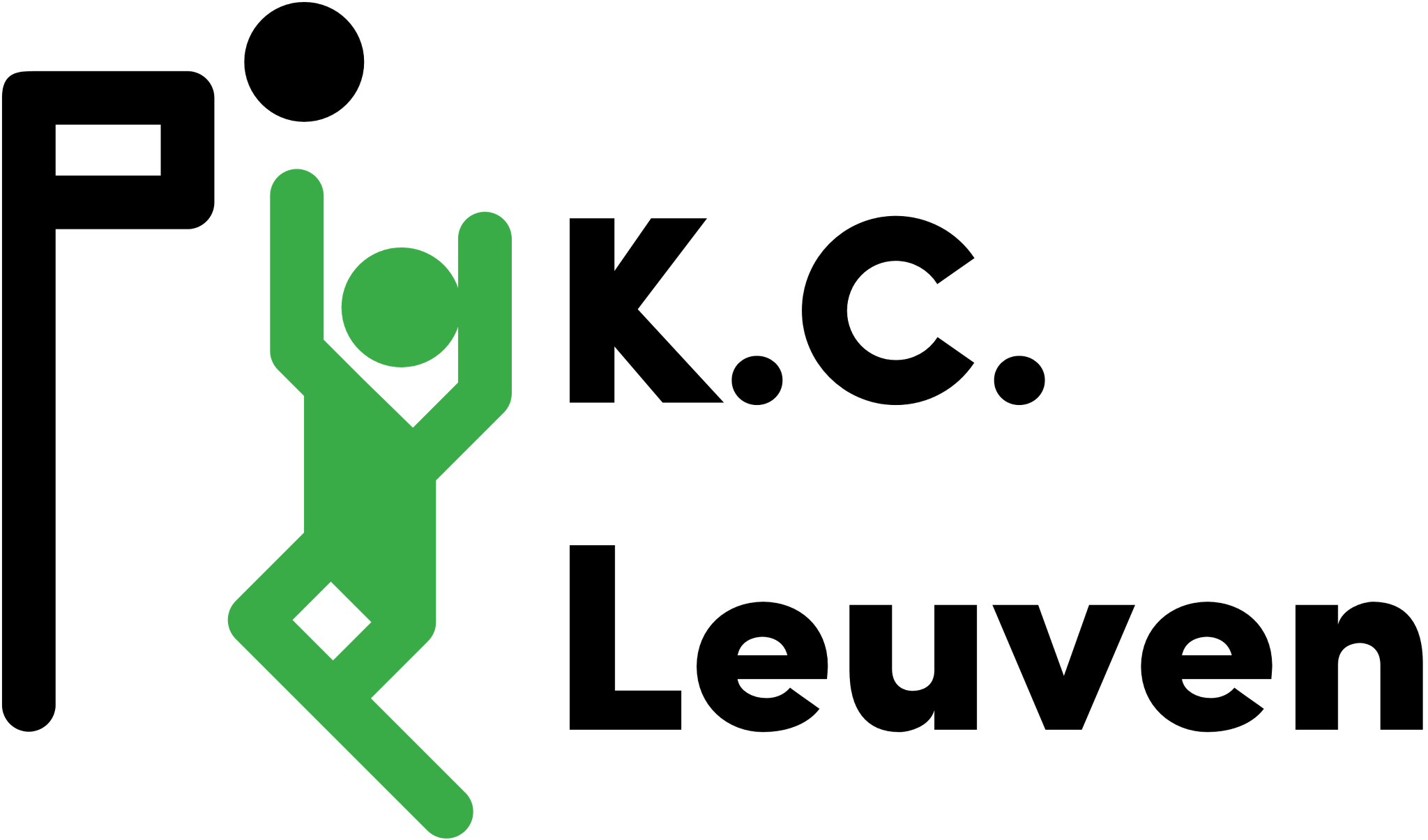 Trainingsmomenten zaal
Voorbeeld ‘23-’24 (zaalschema voor dit jaar nog niet gekend)
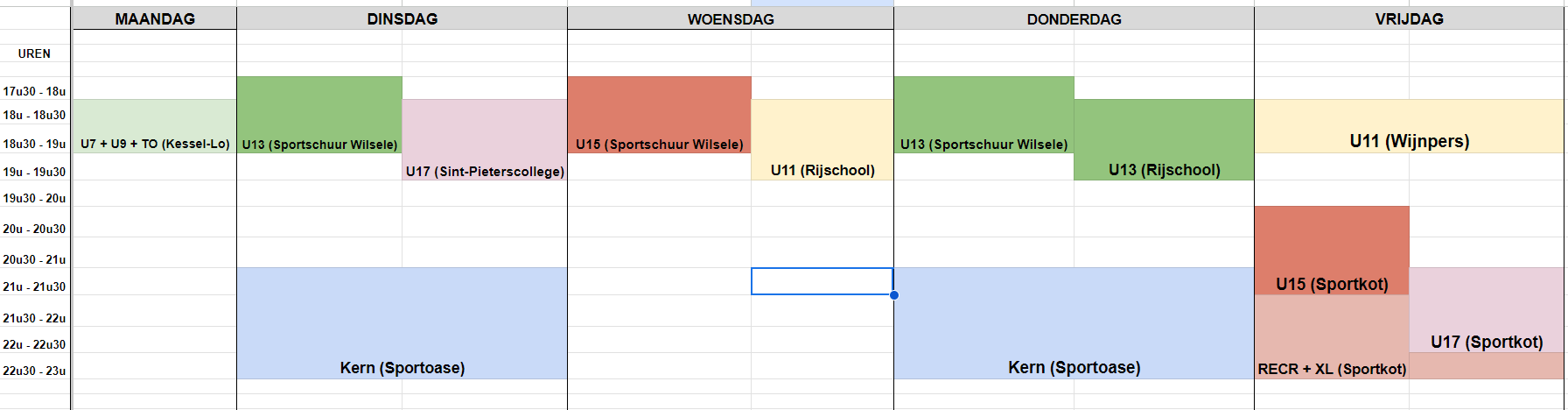 Praktische info over trainingen/wedstrijden en events
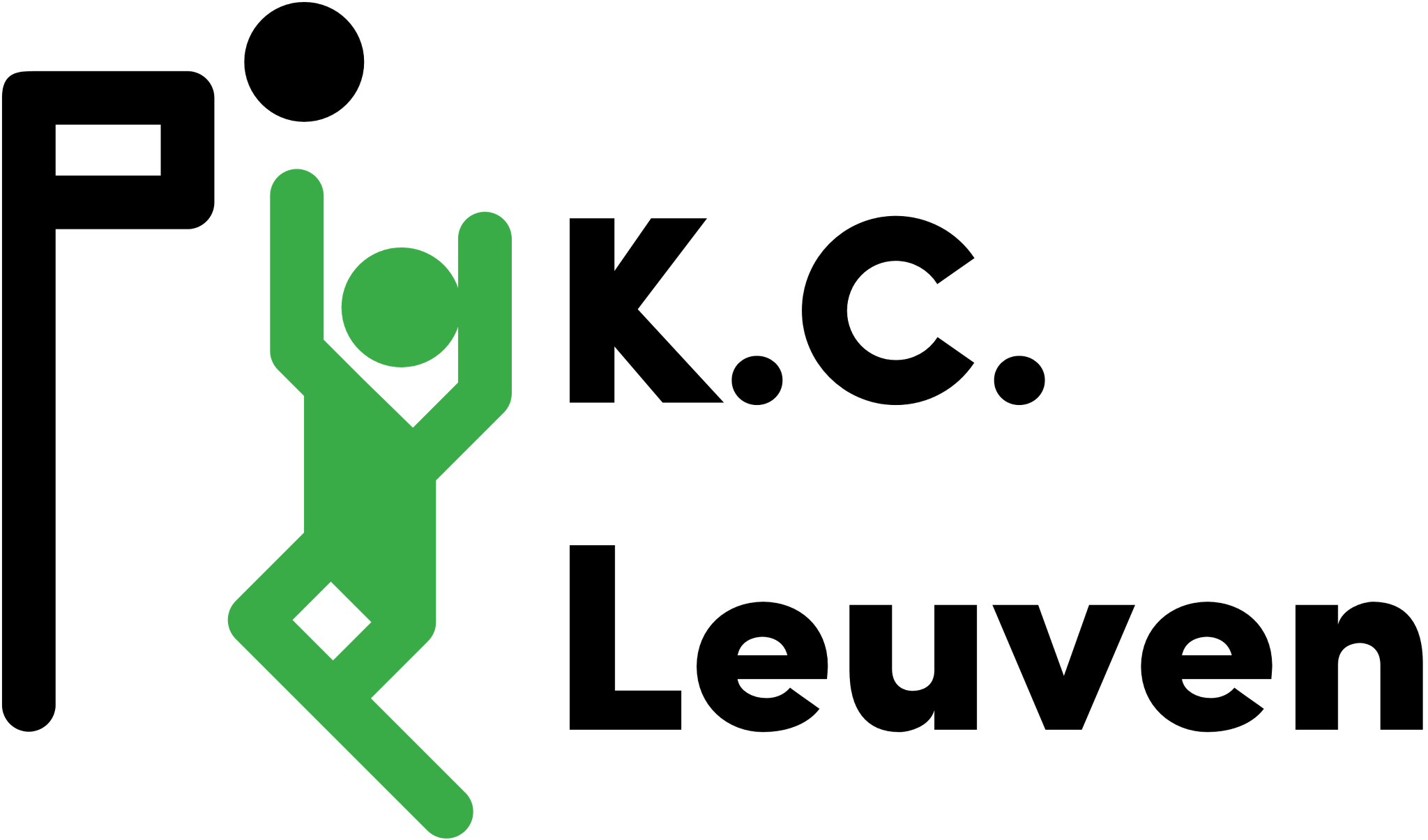 MOET je weten !!
Website - Gedragscodes (spelers, ouders, clubmedewerkers) lezen en ernaar handelen

Engagement - Vrijwilligerstaak op clubniveau opnemen (toogdienst, klusjesdag, BBQ, Familietornooi, geldinzamelingsactie,...)

Hoe inschrijven?
Affiliatieformulier
Medisch attest
Medische verklaring

Verzekering bij kwetsuren?
Zie ongevalsaangifteformulier online

leuven@korfbal.be
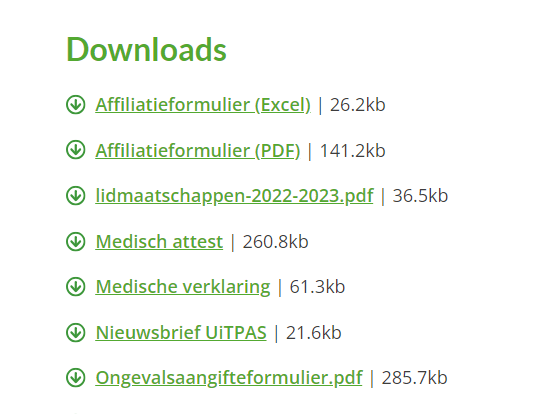 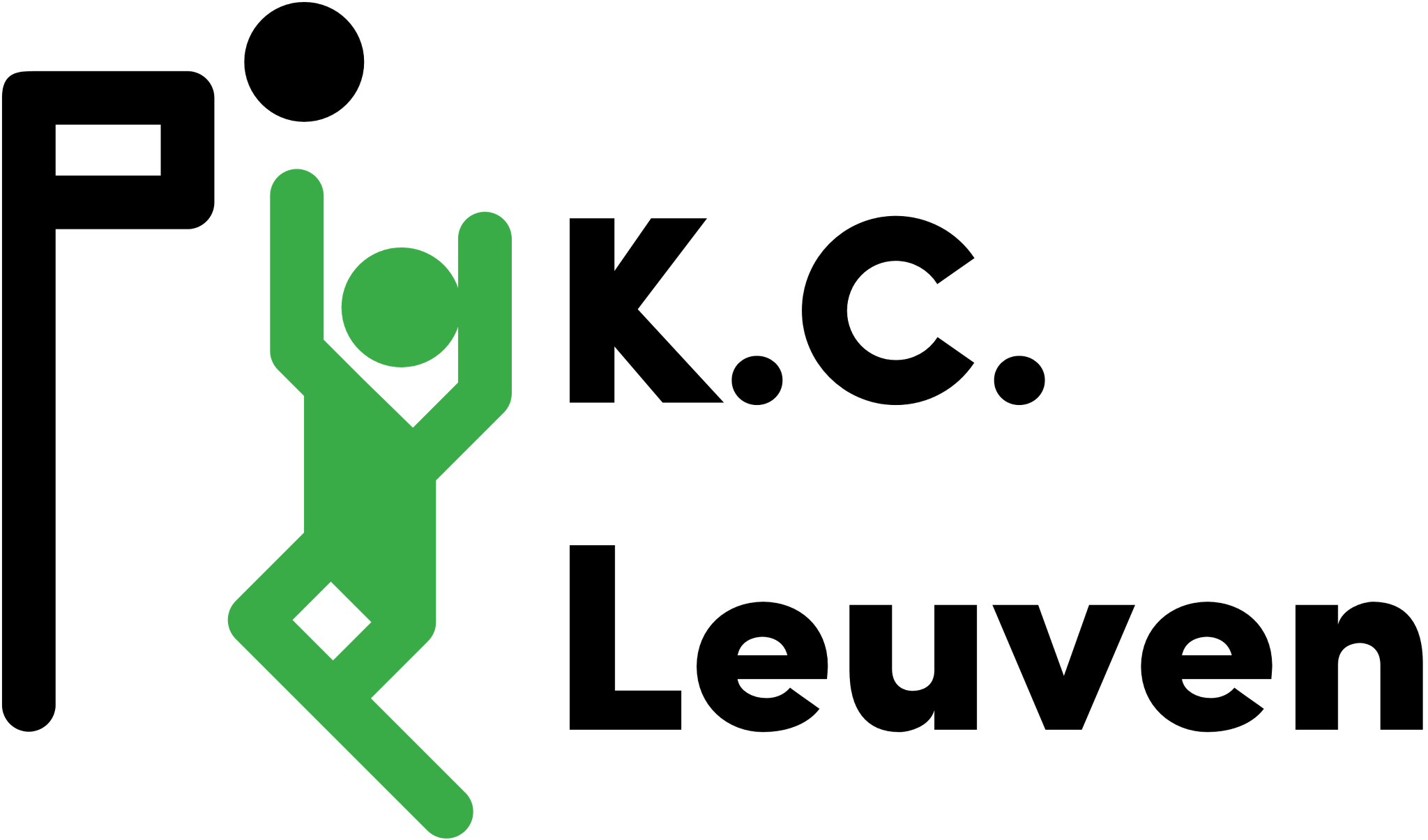 MOET je weten !!
Korfbal = Competitiesport


Streven naar maximale aanwezigheid tijdens wedstrijden (ook op uitwedstrijden)


Vanaf U11 - wekelijkse competitie


Speelgelegenheid voor iedereen op zijn/haar niveau


Oproep om respectvol te supporteren
(tegenover eigen ploeg, tegenstander én de scheids)
en de spelers niet te coachen
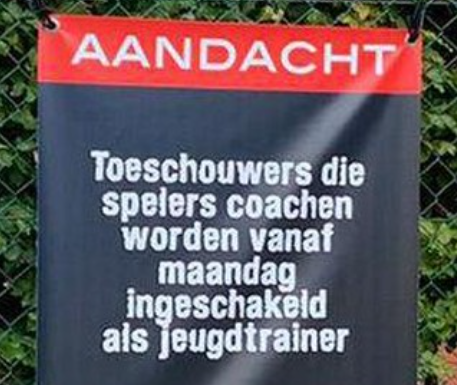 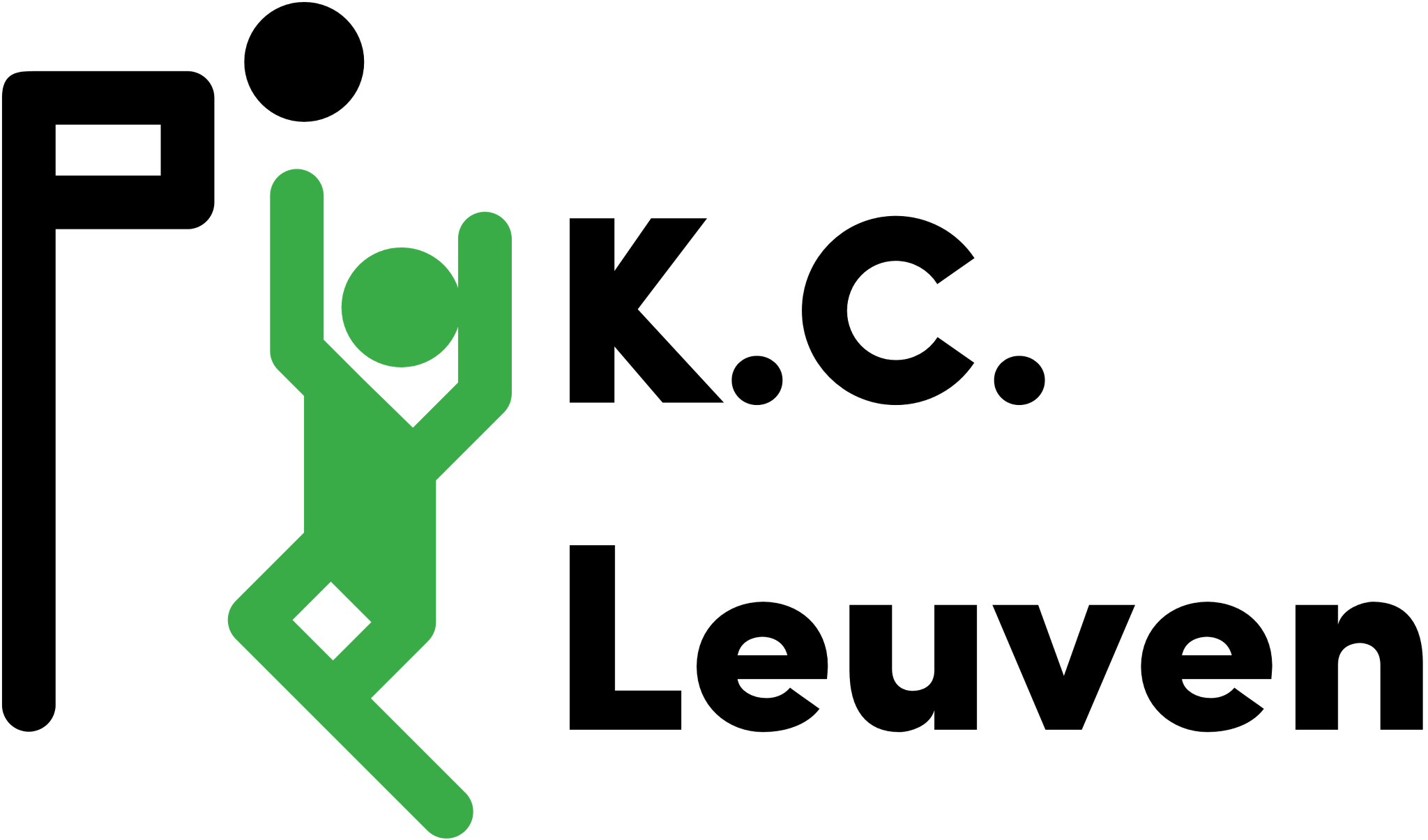 LEUK! om weten - Familieclub - Extra-sportieve activiteiten
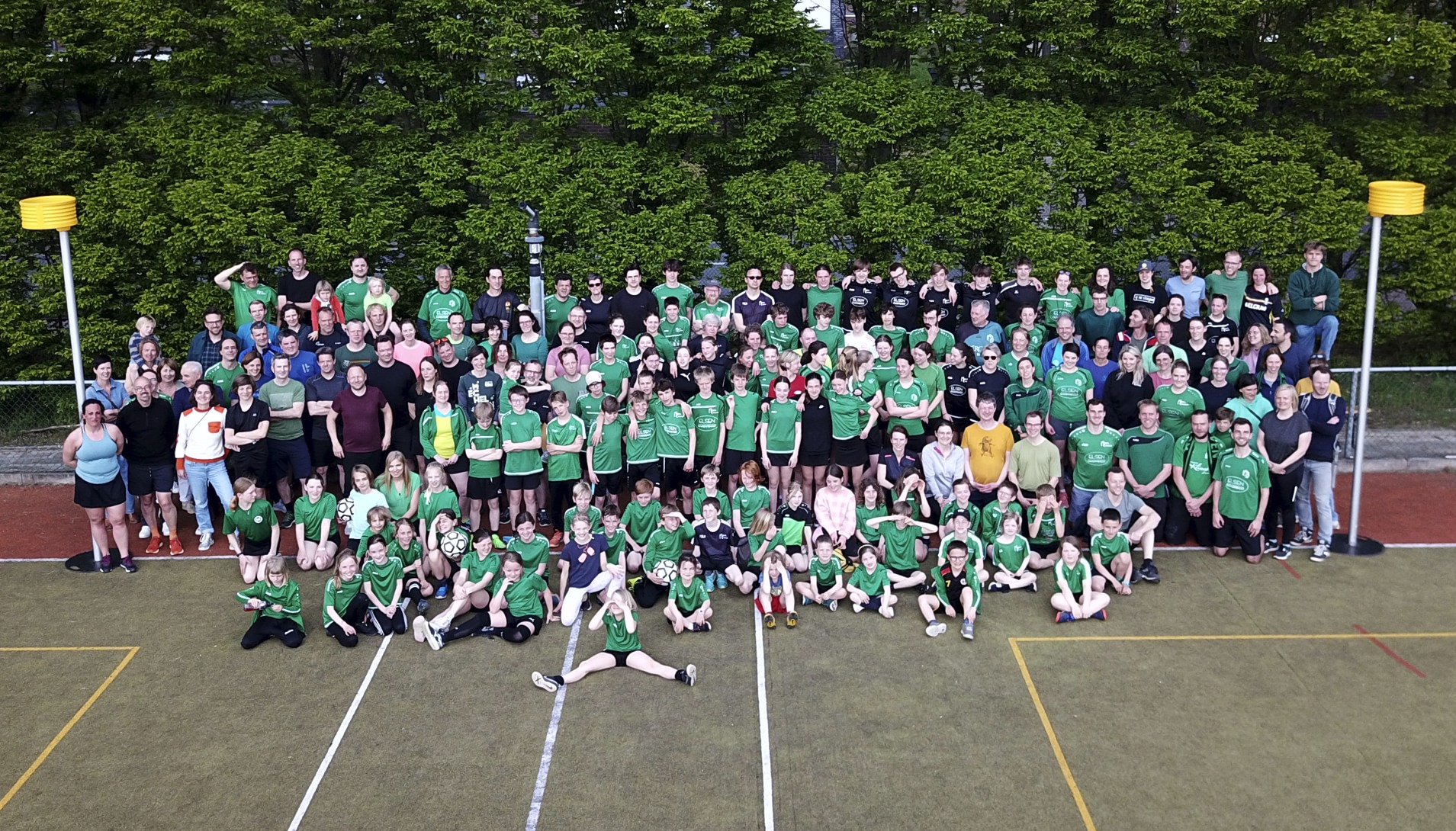 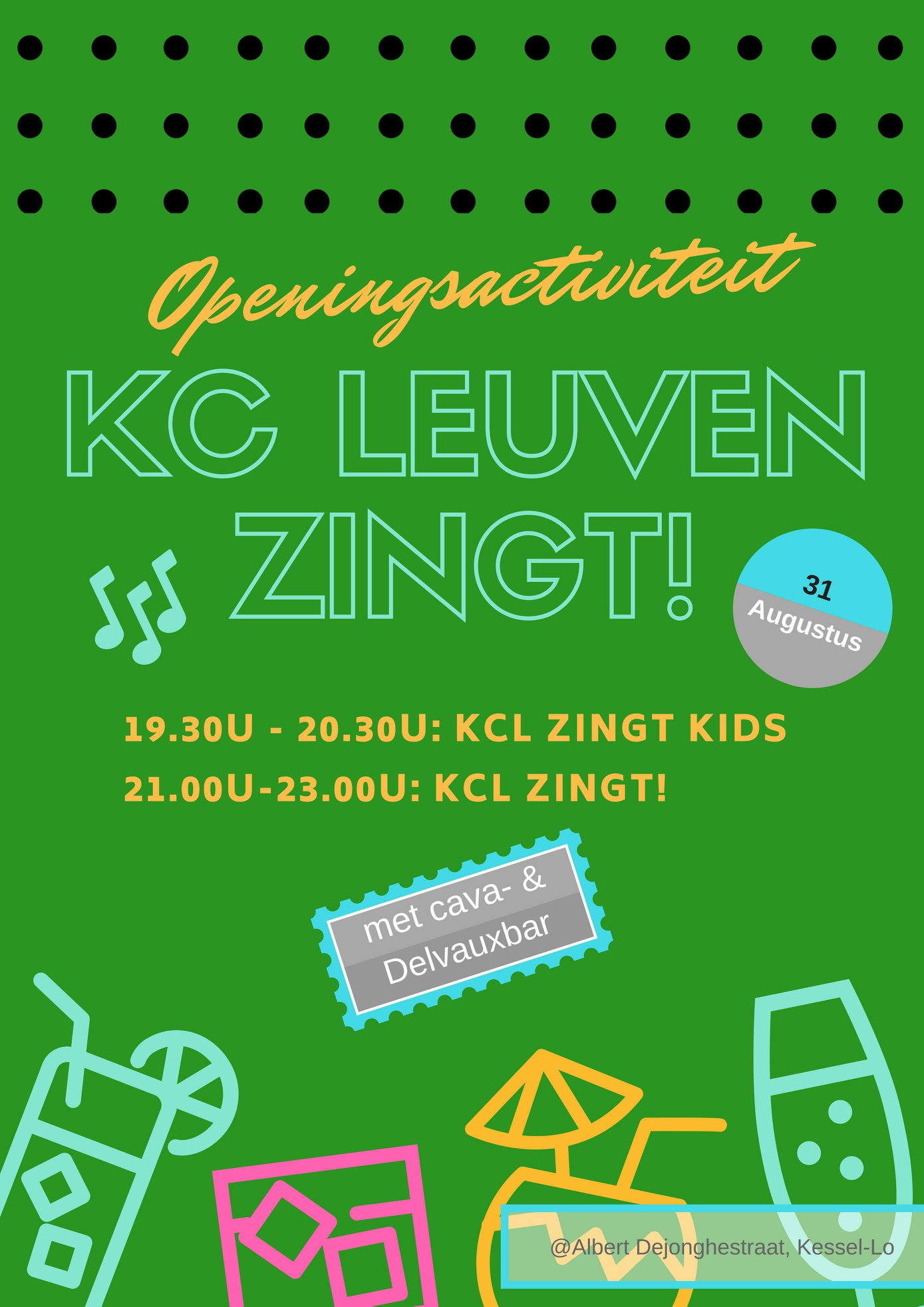 Playbackshow
KC Leuven Zingt & Danst
Halloweentocht
Familietornooi
Jeugdweekend
Paasactiviteit
Scholentornooi
OKAN
….
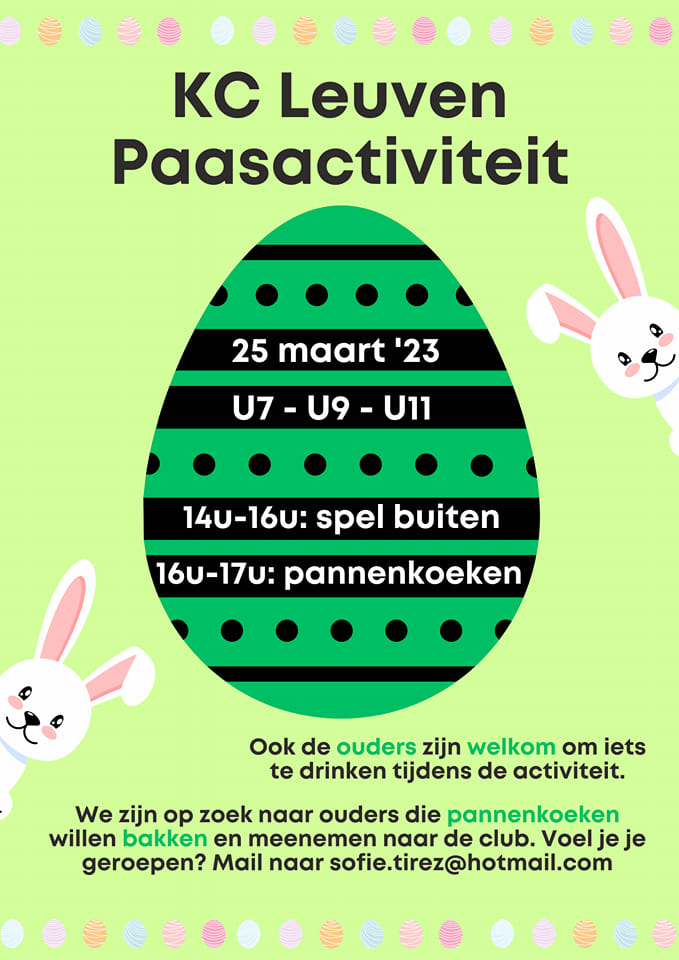 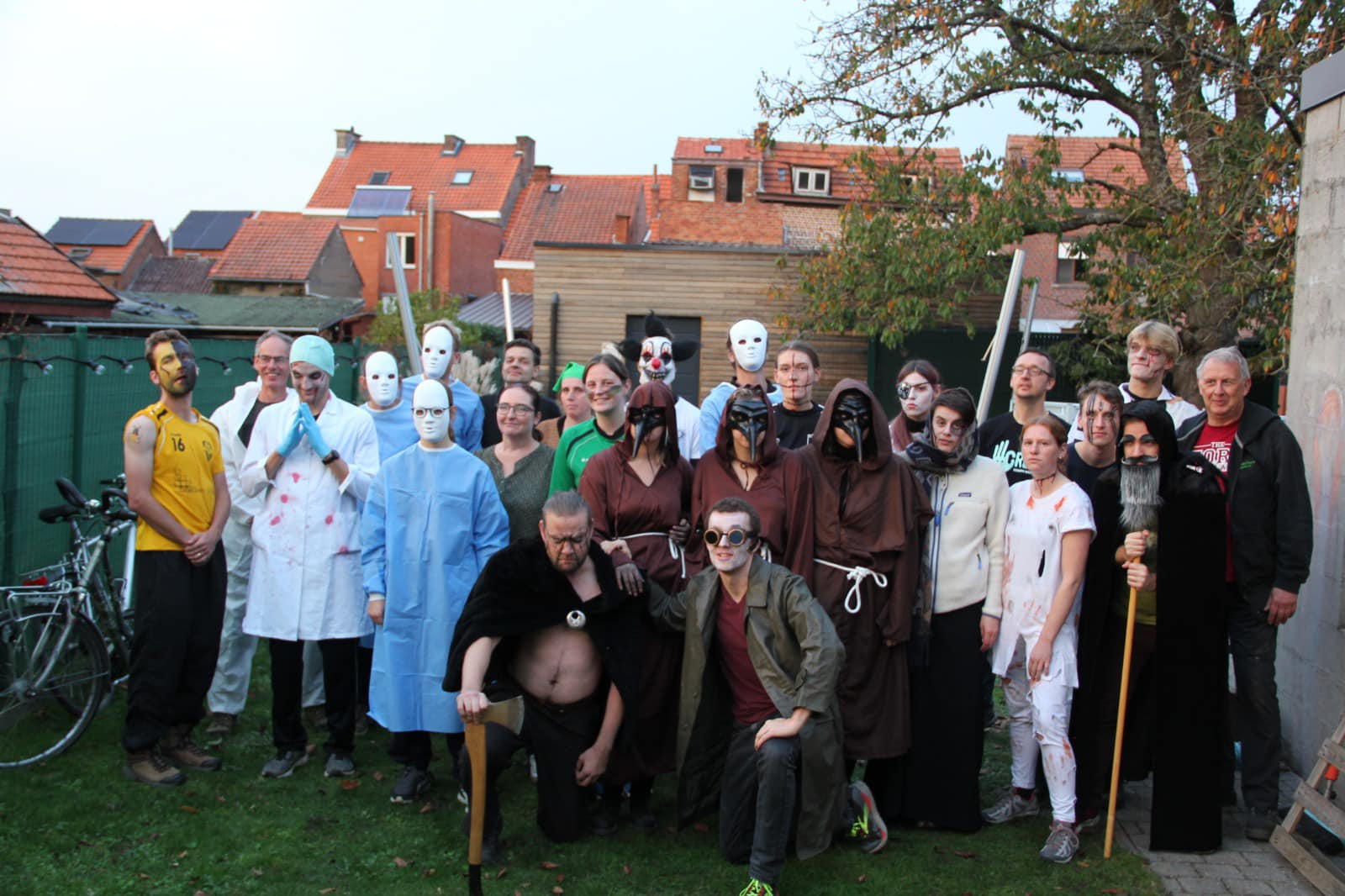 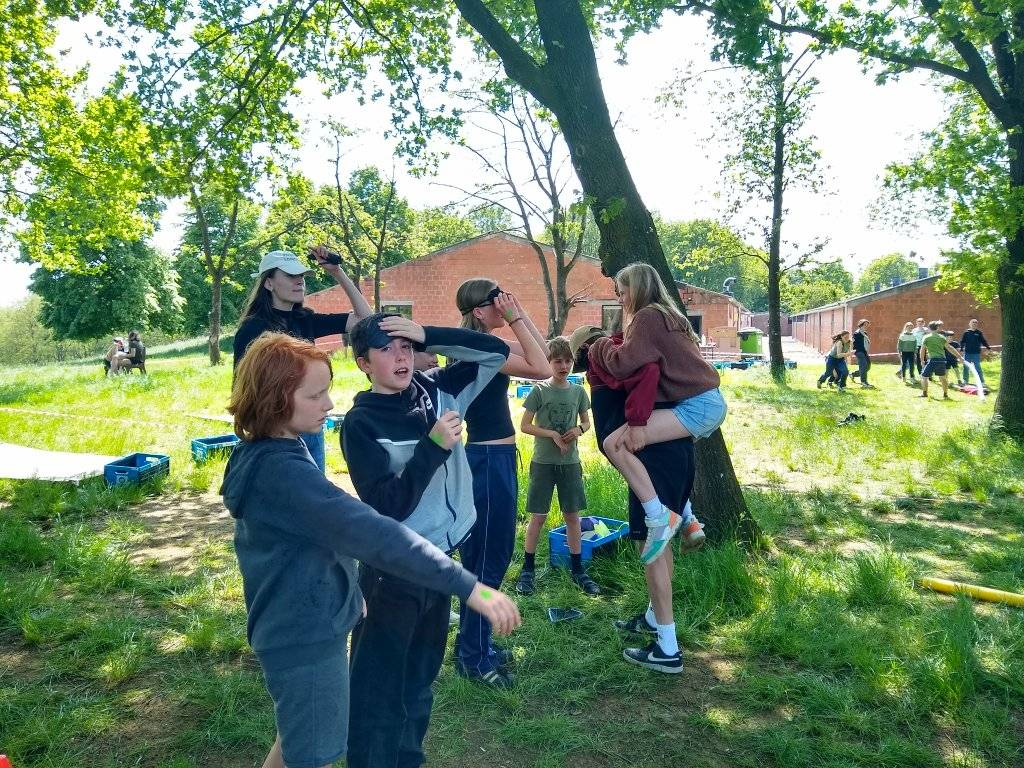 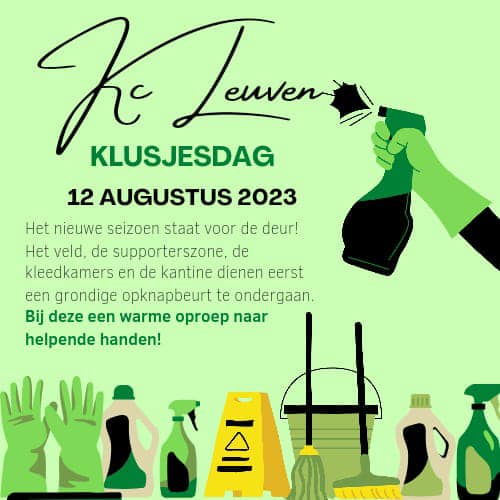 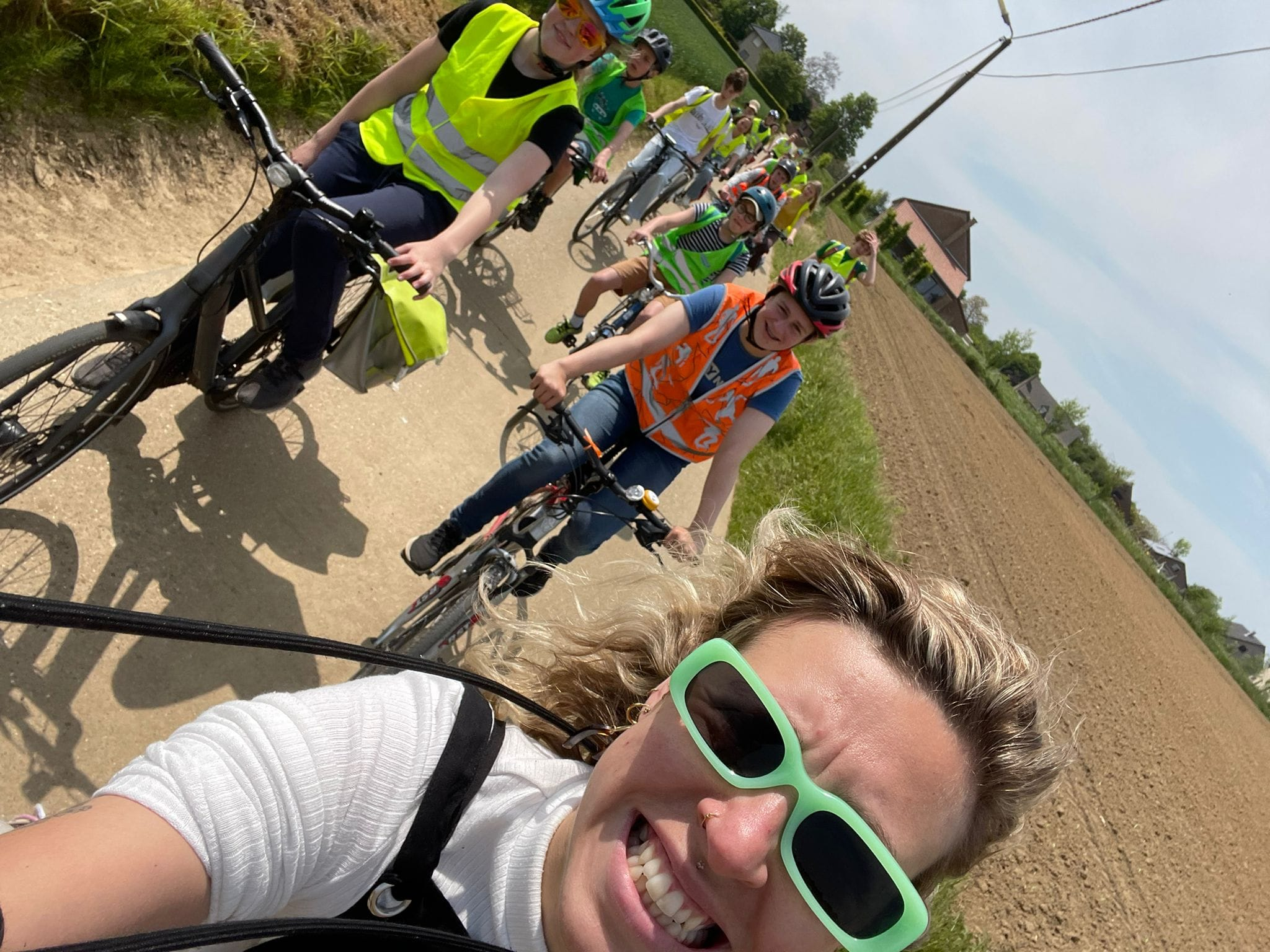 AANPASSEN KALENDER SEIZOEN 2024-25
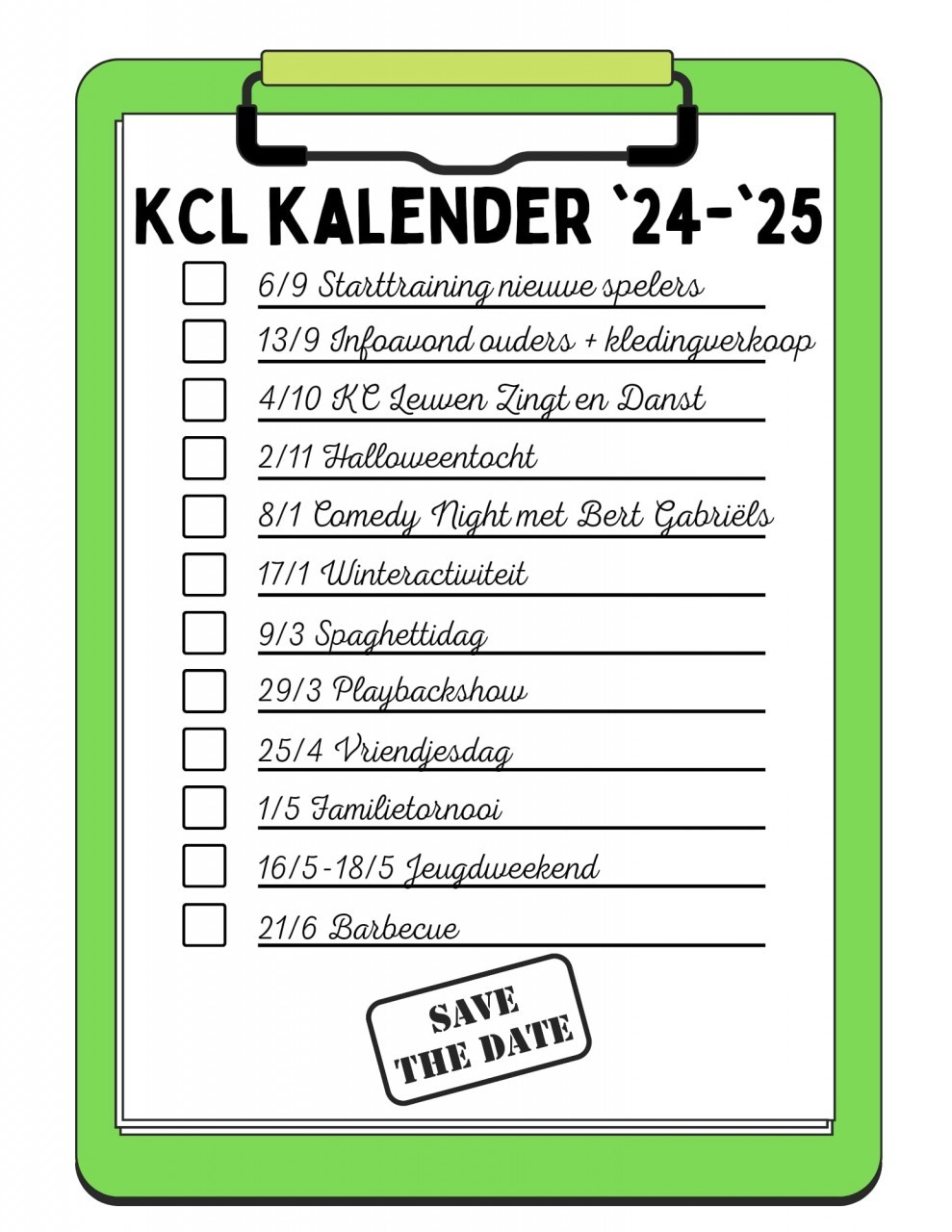 LEUK! om weten
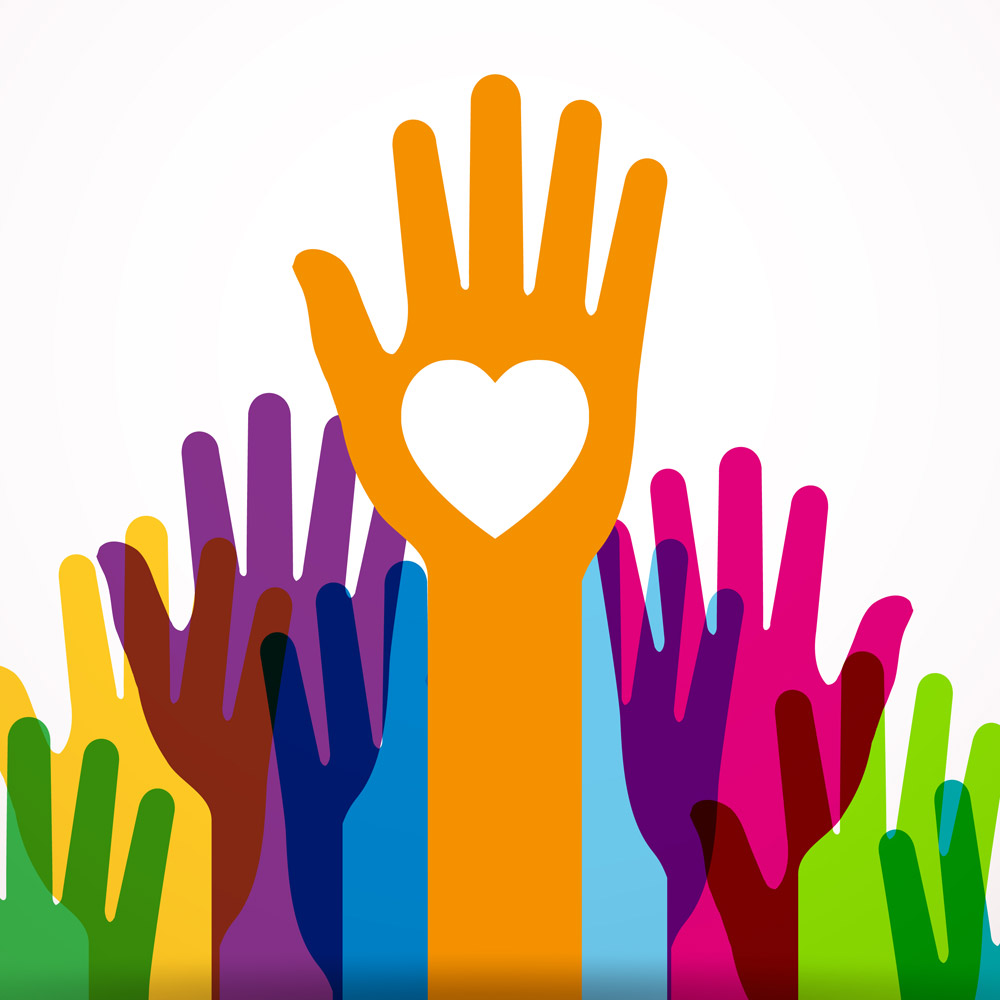 KC Leuven draait op vrijwilligers 

Steeds op zoek naar extra helpende handen

Versterking Team Sponsoring

Versterking Team Infra (+ nieuw veld)
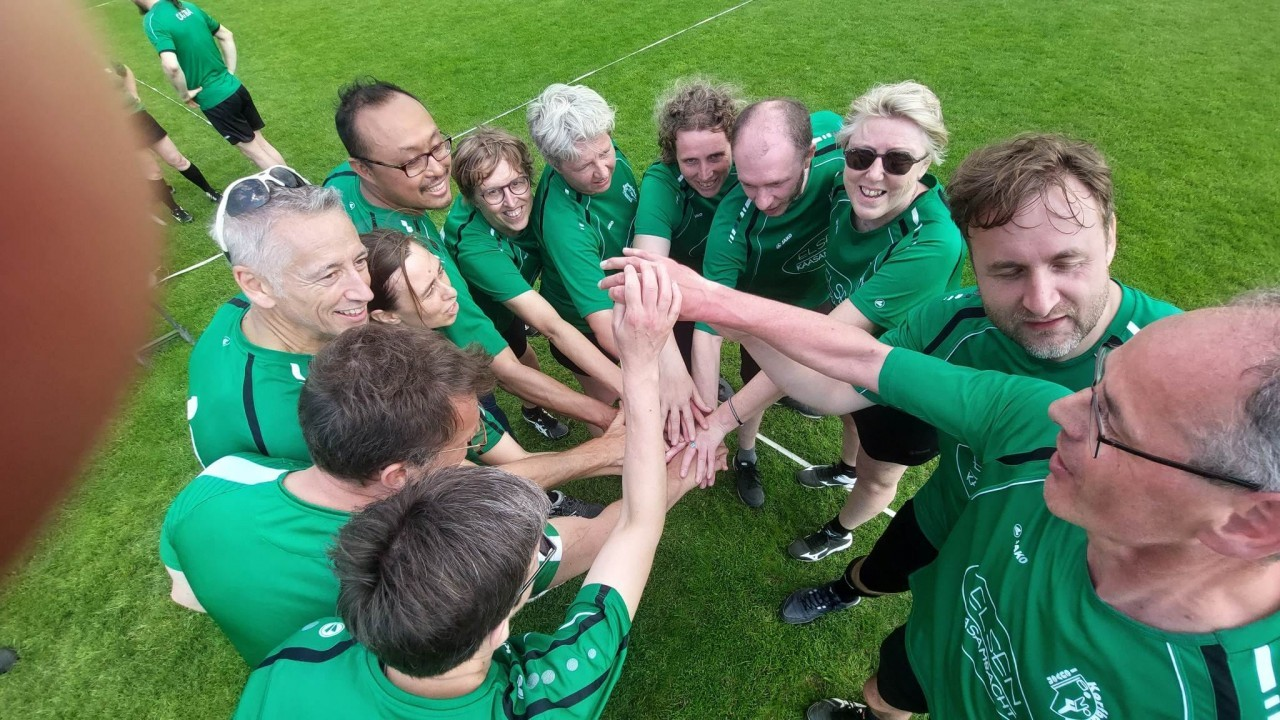 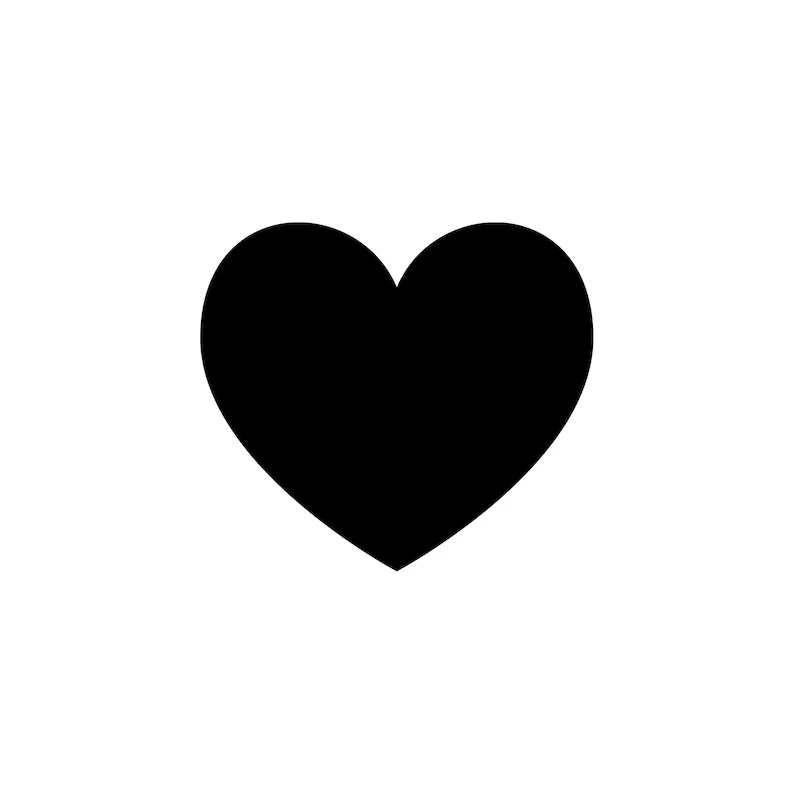 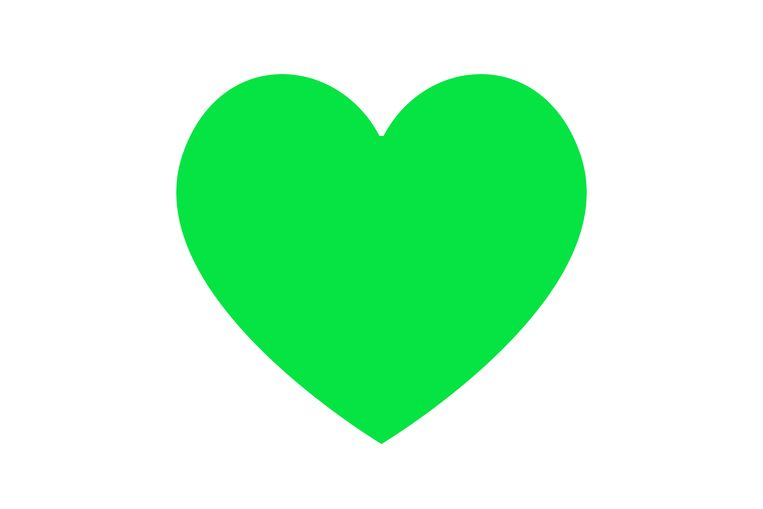 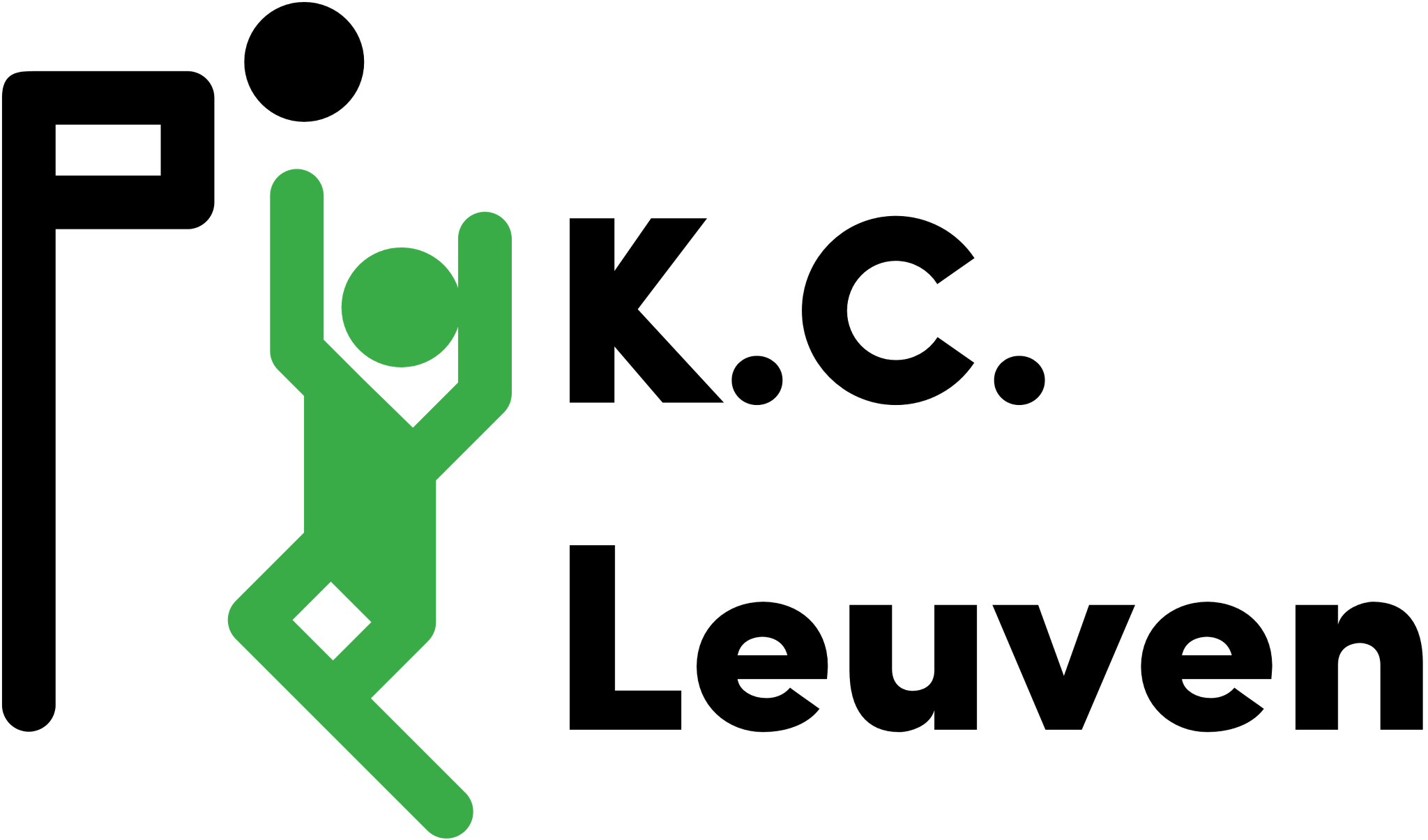